Technology Enhanced Learning
THE WORKSHOP
4th of February 2021
GOALS OF THE WORKSHOP
To inform each other on what technology might be a useful addition to your CHARM-EU module
To inform KCT’s about other consideration when selecting tools (I.e., digital accessibility)
To help us (support) decide on what technology we should support and prepare for the CHARM-EU master’s pilot
To inform KCT members who they can contact for further information and guidance and how to request tools and / or technology.
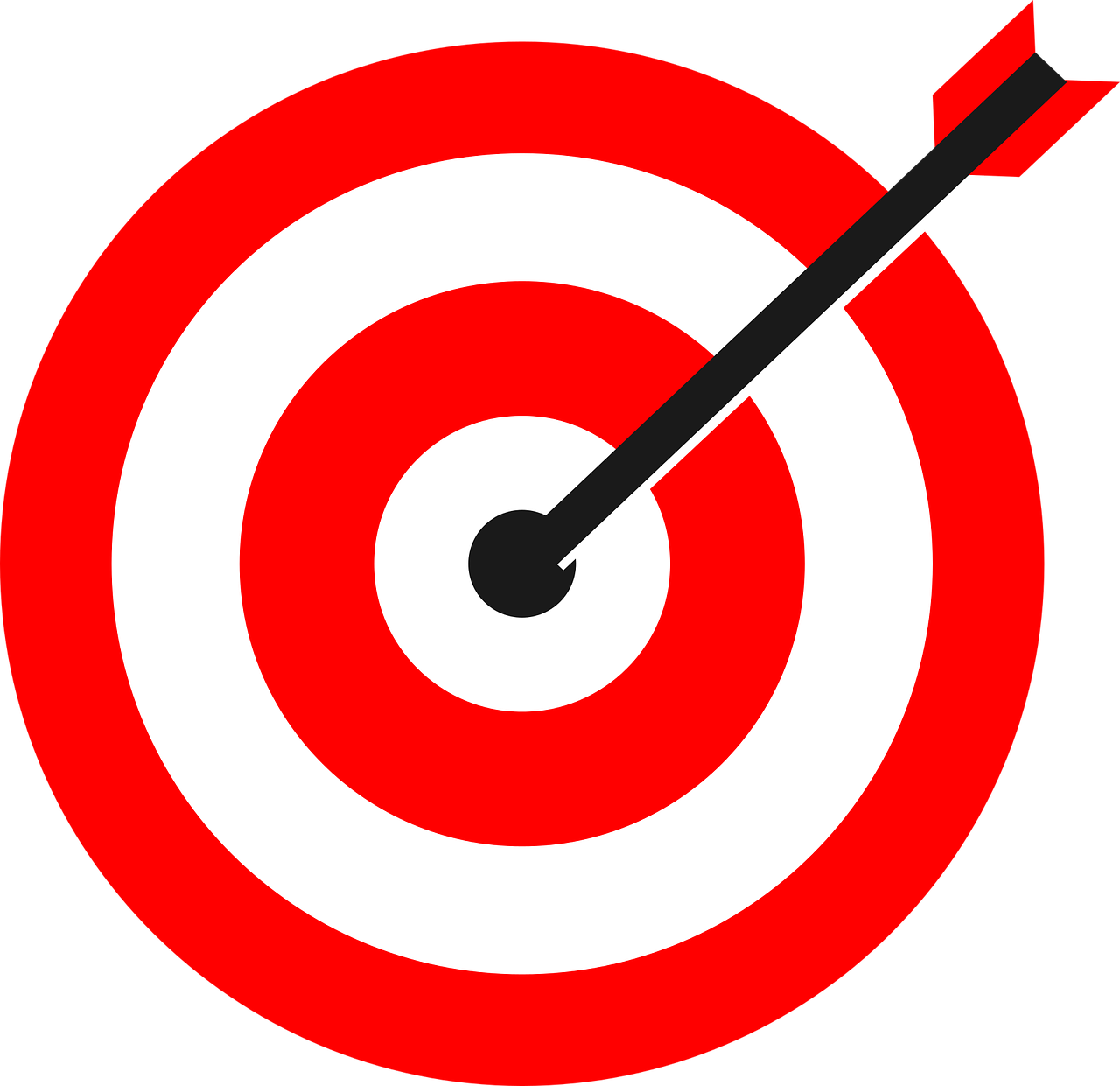 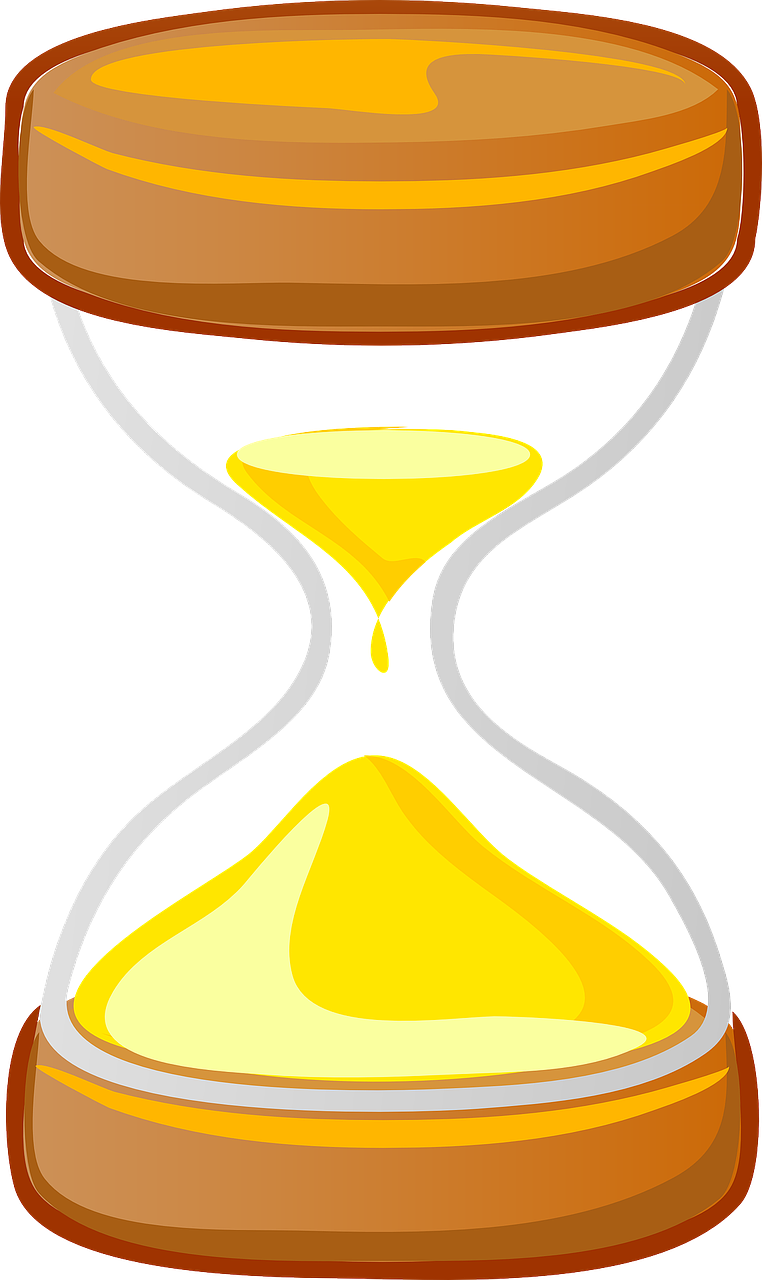 SCHEDULE
What kind of tech user are you?Wooclap voting (10 minutes) 
Discovering Strengths, Weaknesses, Opportunities and Threads of Technology Enhanced Learning using Miro (10 minutes) 
Recap and information on what support will be available to implement Technology Enhanced Learning (8 minutes) 
KCT pitches on technology enhanced learning plans (35 minutes) 
Recap and information on requesting new technology and digital accessibility  (20 minutes) 
Closing
[Speaker Notes: Go through schedule – inform that it’s an interactive workshop and that people can raise virtual hands to interrupt / ask questions. Inform that we plan on recording the last half of the workshop for sharing within CHARM-EU. Schedule point 4.]
LET'S PARTECIPATE!Connect via computer or smartphone
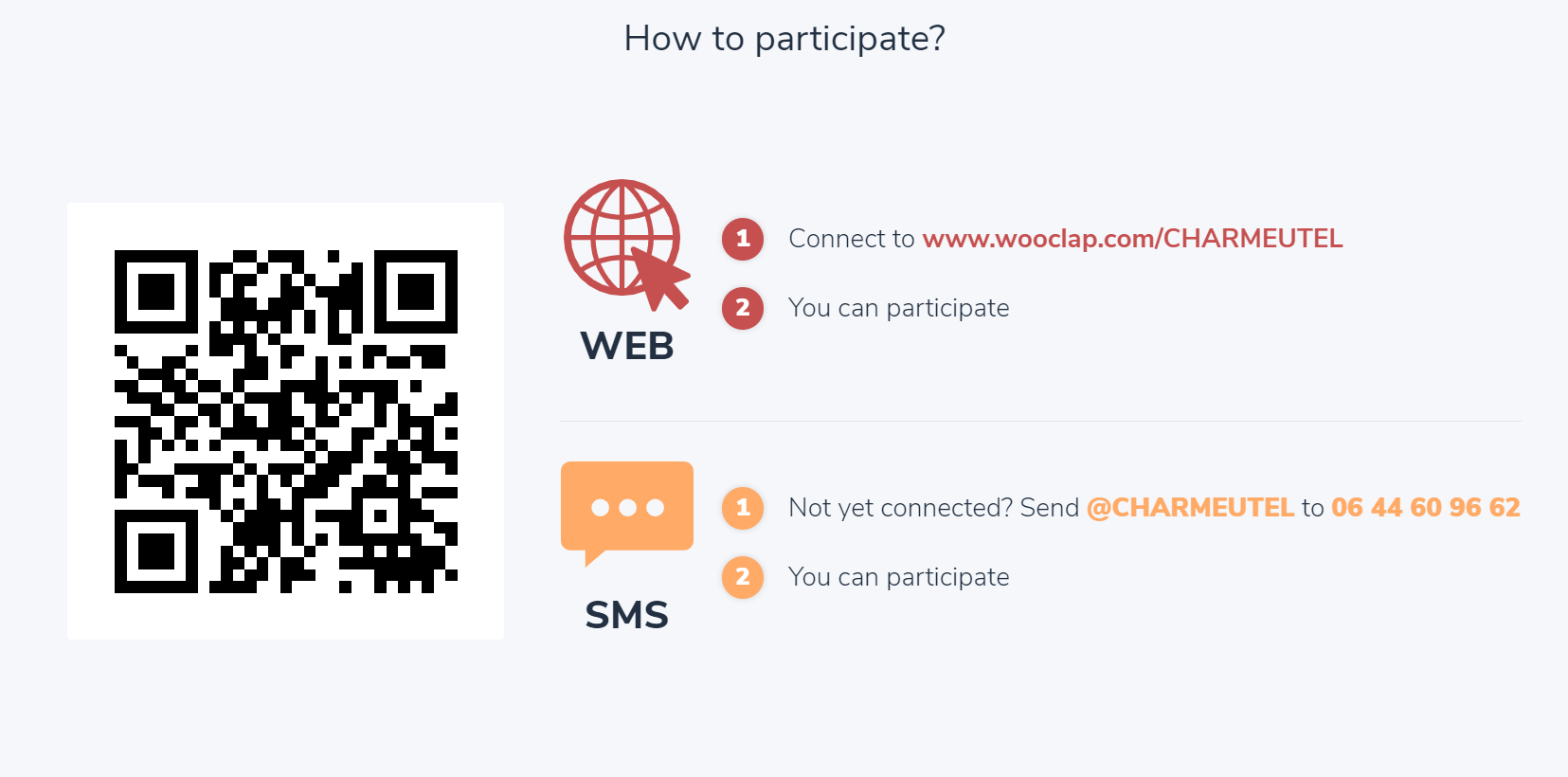 ASSIGNMENT1SWOT analysis of Technology Enhanced Learning
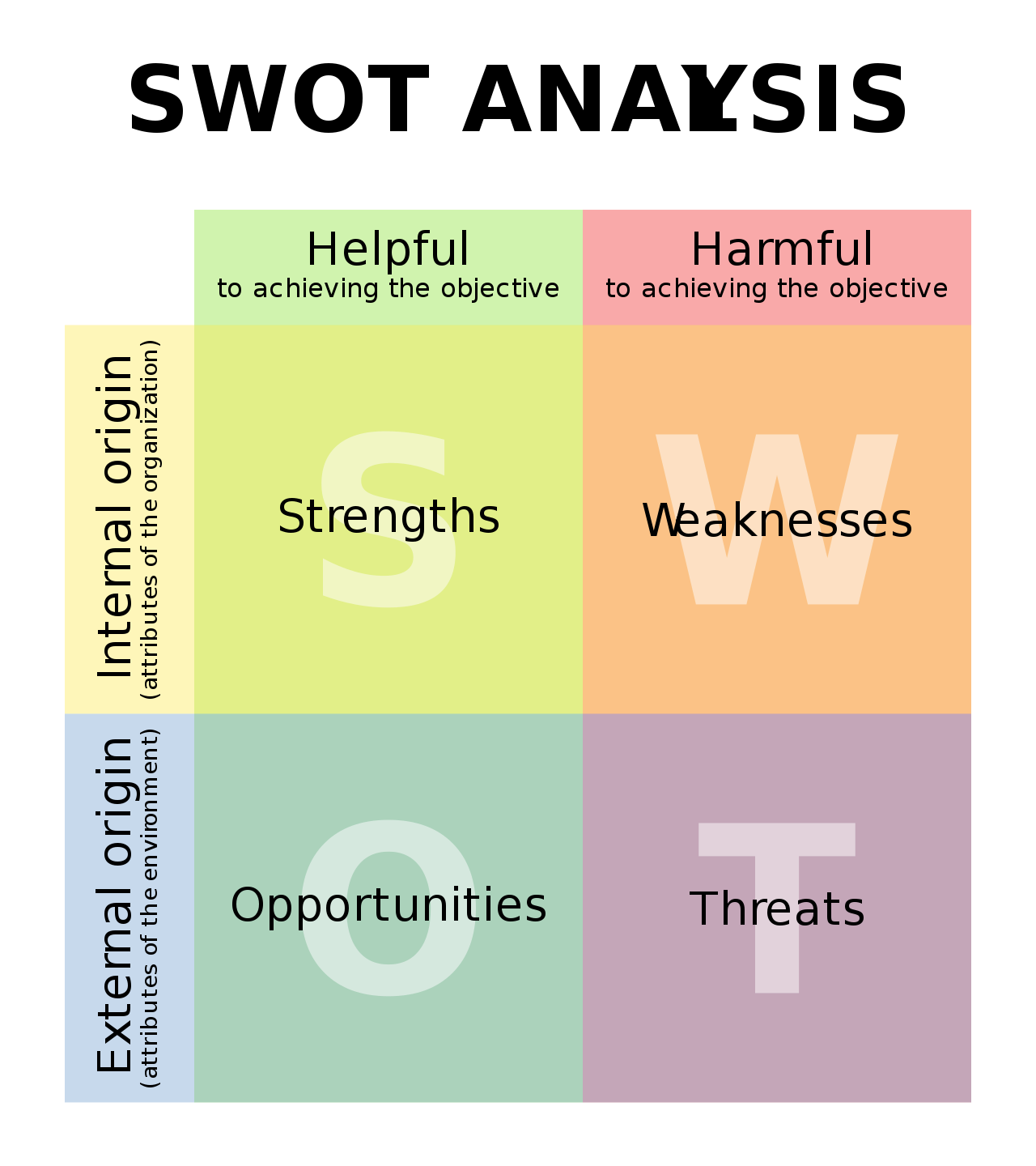 We are curious to what extend you’ve already used technology to enhance your courses.
What went well? What were weaknesses?
What opportunities do you see to improve teaching and learning with the use of technology?
What might go wrong?
Assignment
We will split you up in break-out rooms. In each break-out room one of our facilitators will help you fill in a shared SWOT analyses of technology enhanced learning. In 15 minutes, we will return for a plenary recap.
Objective
To learn more on which tools might be useful in your CHARM-EU Modules and to inform each other on considerations that should be made when using technology in education.
[Speaker Notes: Vanessa introduces – Alex meanwhile puts together the break-out rooms.

Questions to ask as facilitators during the creation of the SWOT:
Have you involved your students’s needs,  perspectives when choosing, using using a technology for your class? 
How you can ensure student-centred approach and user-frienliness in choosing/using technology?
How you consider aims, objectives and learning outcomes regarding choosing, using your technology?]
SWOT RECAPPlenary recap of the SWOT
Are we missing anything in our SWOT?
Tips: 
It’s a good idea to make a ‘mini SWOT’ like this every time you’re considering using a new technology. 
Involve students or think about a student's perspective and needs. Consider a test run with the student role!
It’s a good method to start with your aims, objectives and learning outcomes and then investigate how technology might help you reach those outcomes. Involve an expert if you’re unsure or want to brainstorm.
[Speaker Notes: [Alex shares screen of the SWOT analyses and recaps with facilitators and participants]]
MIXED REALITYAn overview and case study
[Speaker Notes: Introduction by Daniel]
SUPPORTSupport provided to tech enhance within CHARM EU
DURINGthe CHARM-EU Modules
Practical support for both teachers and students (i.e., to solve log-in problems, performance issues, other questions)
Manuals where necessary (i.e., how to use the portfolio system)
BEFOREthe start of your CHARM-EU Modules
Consults with educationalist and educational technologists on your idea. Preferably do this before requesting new technology.
Practical support in setting your technology up by expert users.
Resources and use-cases on teaching tools and emerging technology.
Manuals / FAQ’s on available technology.
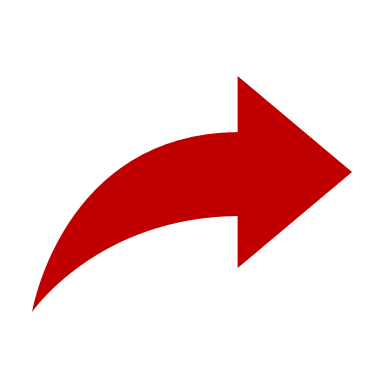 Is there any other support not listed here that you need?
ASSIGNMENT 2Pitch your idea!
We are curious to see your ideas!
GOALS

To inform each other on which technologies might be useful additions to your CHARM-EU module 
To inform KCT’s about other consideration when selecting tools (i.e., digital accessibility) 
To help us (support) decide on what technology we might support and prepare for the CHARM-EU master’s pilot
TIMING
~3 Minutes per pitch 
+ 2 minutes for questions / discussion
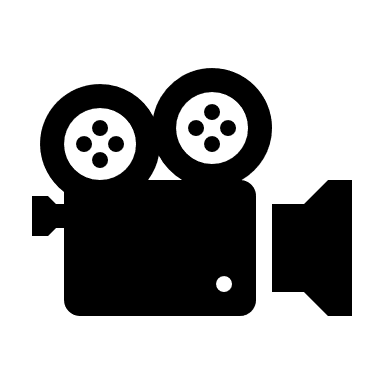 [Speaker Notes: *Start recording here*

What needs to be done:
Prepare a brainstorm tool (Miro) and a couple of templates that can be used to create the SWOT analyses (Vanessa?)
Based on the number of attendees decide how many break-out groups we create (Decide 1st of February)

Questions to ask as facilitators during the creation of the SWOT:
Have you involved your students’s needs,  perspectives when choosing, using using a technology for your class? 
How you can ensure student-centred approach and user-frienliness in choosing/using technology?
How you consider aims, objectives and learning outcomes regarding choosing, using your technology?]
Tool choice:Strategy game
04.02.2021 
Ádám Tóth, ELTE Eötvös Loránd University
About meÁdám Tóth
Assistant professor, Faculty of Science, ELTE

Teaching:
groundwater
geophysics
geothermal energy
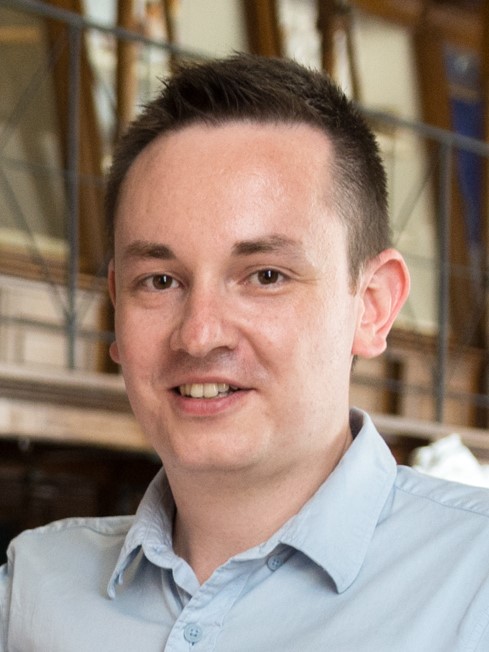 Strategy game
Which tool I have chosen andhow I could use it in my course
In this computer simulation you are part of a small rural community of farmers who irrigate their land using groundwater. During the game farmers’ goal is to maximize the production of their crops. But as the game evolves, groundwater level is expected to drawdown which results in environmental consequents directly affecting the community and the players. Farmers will have to take measures to manage the common resource, get the best profit out of their crops and protect the environment and the community.
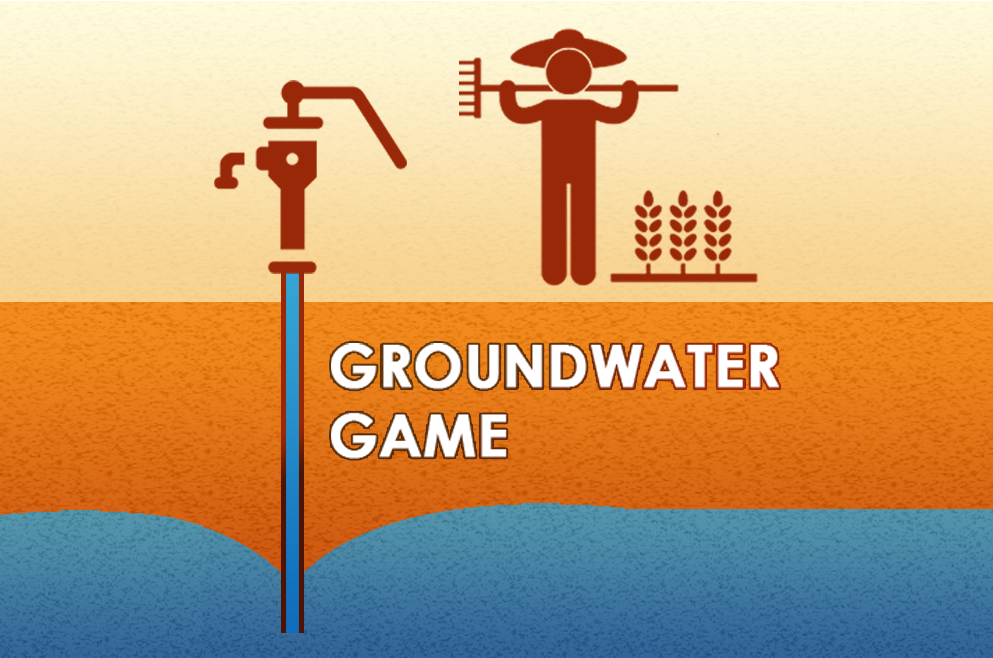 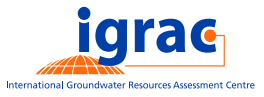 https://www.un-igrac.org/special-project/groundwater-game
Strategy game
Which tool I have chosen andhow I could use it in my course
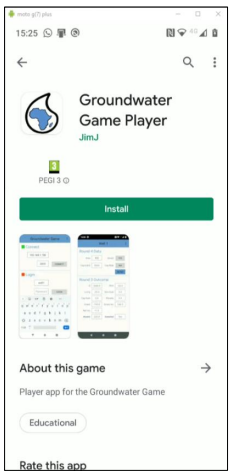 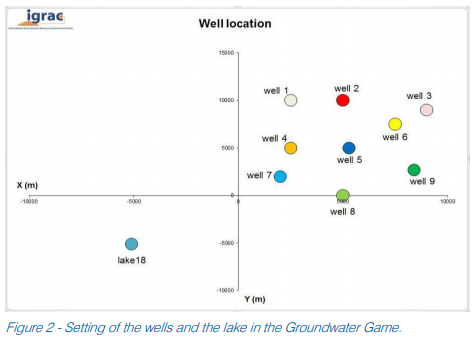 Target audience:
water end-users
students
water authorities
water professionals
early career hydrogeologists
water sociologists and economists
NGOs
UN Agencies
WASH experts
The Groundwater Game is an excel calculations spreadsheet-based simulation managed through an app and supported with a Power Point presentation.
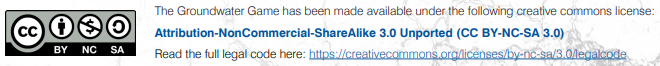 Benefits
Learning objectives:
The game provides opportunities to learn concepts related to groundwater use such as drawdown and depletion as well as gain insight into common pool resources, groundwater governance, groundwater management, and collective action.

improve the participants’ understanding of the functioning of groundwater systems and introduce technical concepts;
foster a deeper appreciation of the collective action choices and challenges for regulating groundwater use by influencing policies and management practices;
open up a discussion on the challenges of sustainable and equitable groundwater resources management.
The game consists of three different Groundwater Management Scenarios divided into eight playing rounds.

In all rounds, players have to decide on the area to crop and therefore irrigate with groundwater. In between scenarios players will have the opportunity to change their strategy by adding new features such as investment in more efficient irrigation equipment and organize together and limit groundwater abstraction among players.
Tool choice: Pitch2Peer
Utrecht University | Netherlands | 04.02.2021 
Carole-Anne Sénit
About meCarole-Anne Sénit
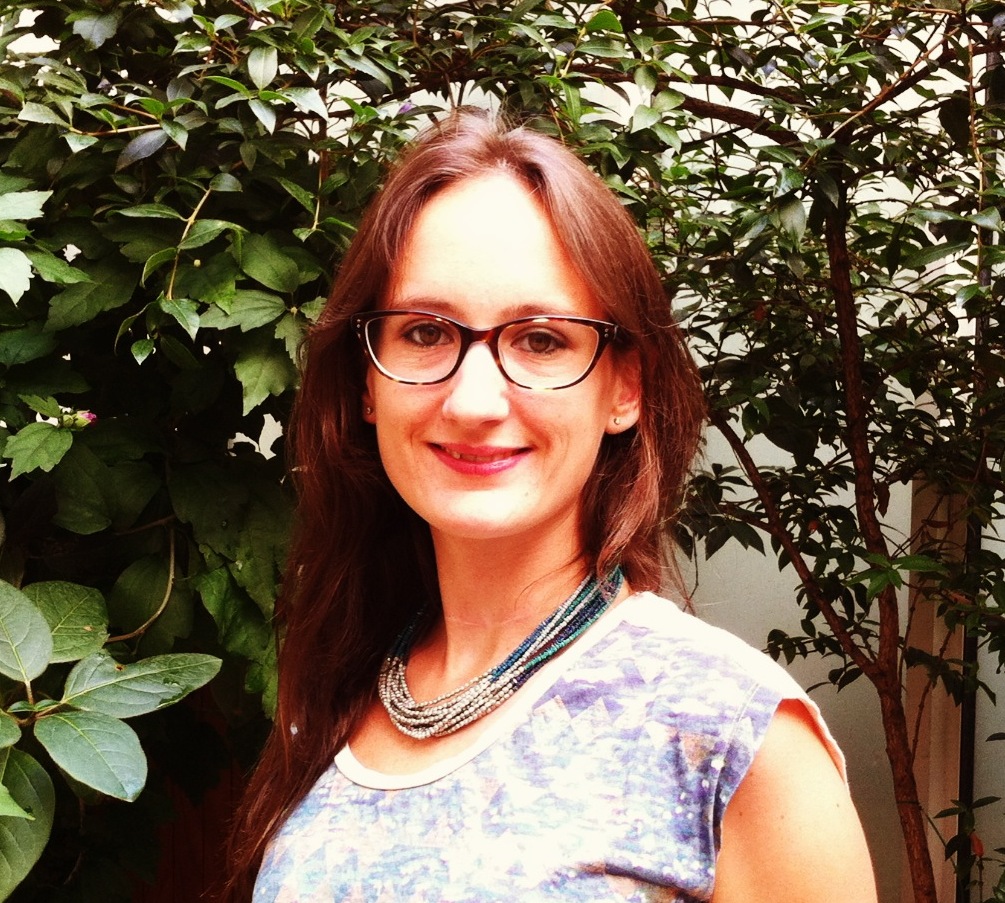 Post-doctoral researcher, faculty of geosciences UU

Teaching & Research:
Earth System Governance
Sustainable Development Goals 
Planetary Justice
Selected tool for Sustainability module
The module will provide students with a solid knowledge base (conceptual, theoretical, and empirical) on sustainability and its challenges.
 

The module will use the SDGs as a reference framework, also to introduce the topics covered in Phase 2. 




Pitch2Peer will be used to engage students in collaborative learning.

Students will be able to:
Submit their work (e.g., videos, blogs, posters, slideshows, etc.) to a digital space
Review, comment, reflect on and grade each other’s work and provide constructive feedback
[Speaker Notes: Pitch2Peer is a review tool that allows students to learn from each other’s work and feedback. Following an assignment, such as a presentation or personal research or a review of literature, students submit their ‘pitches’ to Pitch2Peer. The program supports different types of ‘pitches’, such as videos, photos, posters, slideshows, animations and (blog) texts. It is also possible to embed external media, such as YouTube or Prezi-presentations. The students can then be asked to reflect on their own work, as well as review (anonymously if necessary) one or more of their peer’s pitches. You can ask them to reflect or review with specific criteria and/or questions in mind. Also, the students can be motivated by using ‘likes’ and ‘medals’ to reward the best pitches. As an instructor you can of course also give feedback yourself.]
How does it work?
[Speaker Notes: In the Sustainability Module, we envisage different types of assessments which could fit for the use of this tool: 
Presentation (group): present and advocate for your position developed in paper 2 in a negotiation simulation exercise 
Reflection video (individual): generate a 'vlog' where students present a solution that can contribute to a better world
Theoretical debate (individual): based on the required readings for each lecture, students present and discuss the main arguments of the literature]
Benefits
The use of Pitch2Peer aims to increase community-building and peer learning.
Students learn to give and receive constructive feedback
Students interact more and that improves group dynamics
Students are challenged to convey their ideas in a clear and attractive way
Tool embedded in digital learning environments such as BlackBoard, Canvas, etc.
CapstoneTechnology enhanced learning
Marjanneke Vijge, Jake Byrne, Carole-Anne Sénit, Patricia Cucchi, Jesus Reyes, Núria Casamitjana
Capstone: technology needs
Collaborative space to: 
Share and collaborate on documents
Develop and view different media: videos, infographics, presentations, etc. 
Share databases, scientific references, etc. 
Provide peer feedback on each others’ assignments
Provide 360 evaluation in anonymous manner
Develop concept maps (e.g. Miro)
Discuss and negotiate in (sub)groups
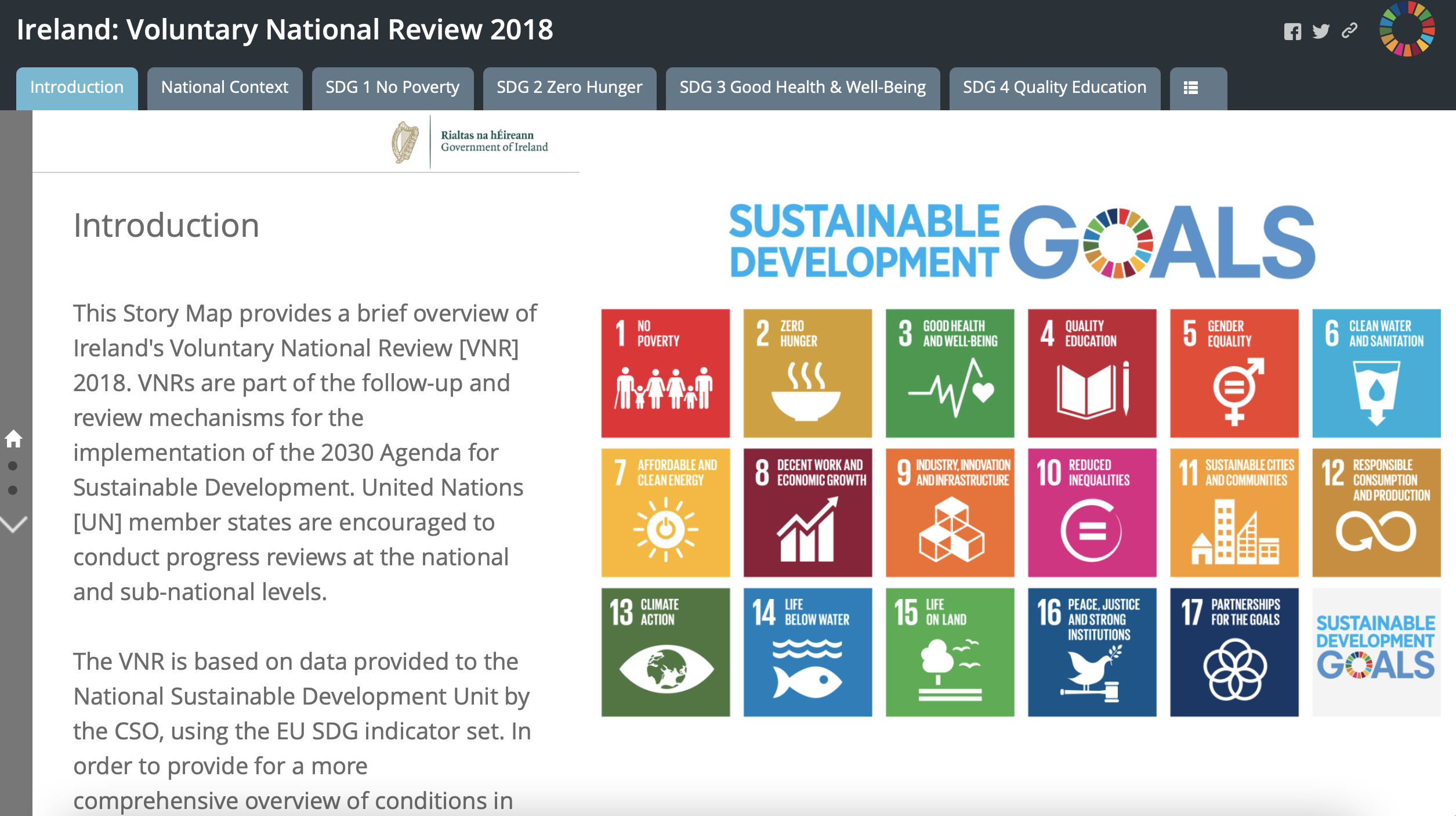 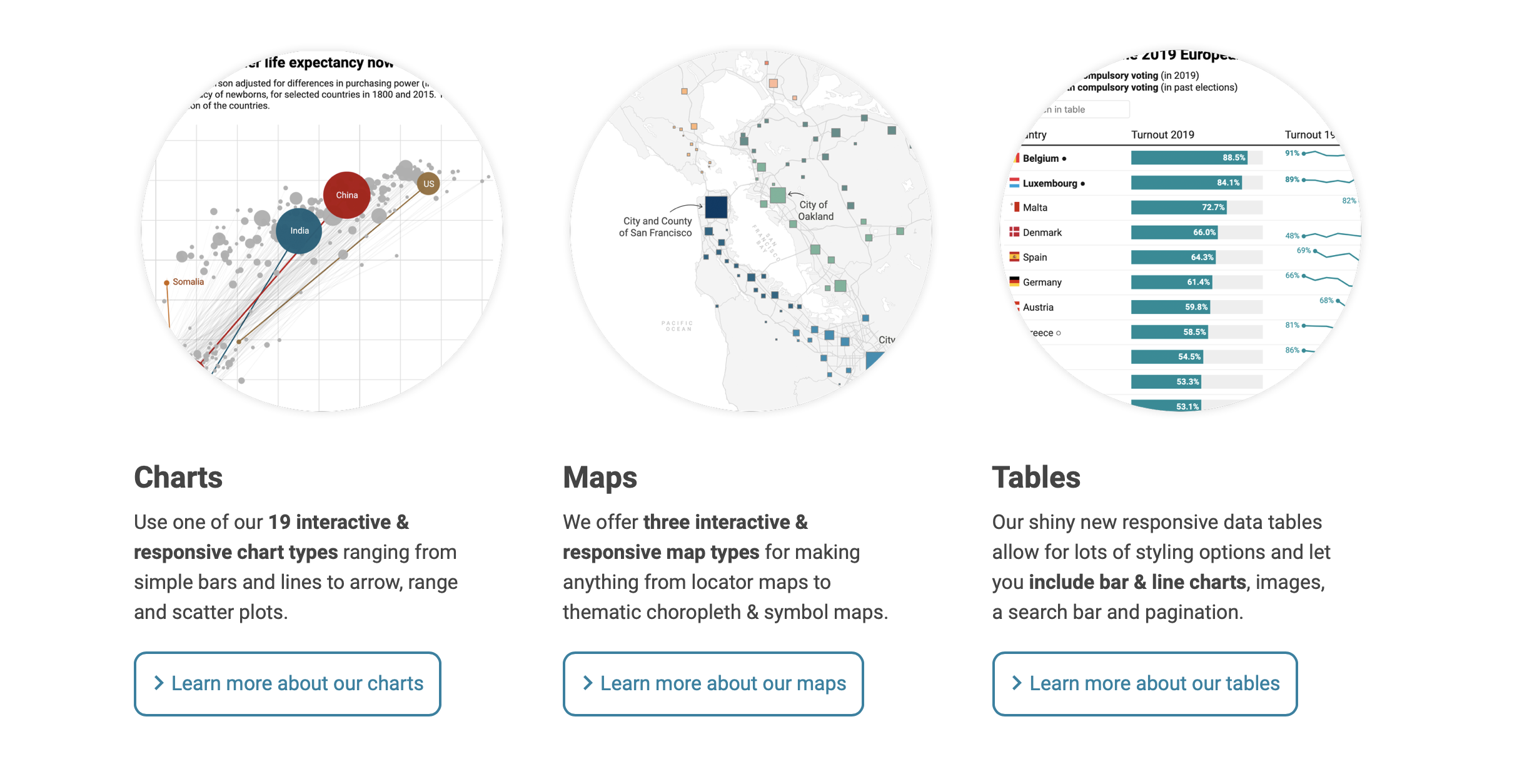 https://datawrapper.de
Capstone: technology needs
https://irelandsdg.maps.arcgis.com/apps/MapSeries/index.html?appid=3e6201e7c886420ebd6cba15671a7bdf
Capstone: technology needs
Developing (for students) and assessing (for teachers) portfolios
Tools to develop surveys (e.g. SurveyMonkey, LimeSurvey, etc.) 
Organise online social gatherings (e.g. gamified meetings with Avatars)
Project management / planning tools 
Advice/support on technology development for sustainability challenge


>> Danger of having too many platforms: how to consolidate and not make things too complicated?
Technology-assisted learning choices in Flexible Phase Food Theme of CHARM-EU Master Programme
Universitat de Barcelona (UB) – Université de Montpellier (UM) - ELTE – | 04.02.2021 
Montserrat Camps-Gaset, Ana Moragues-Faus, Clément Bonnet, Viktor G. Mihucz
About us
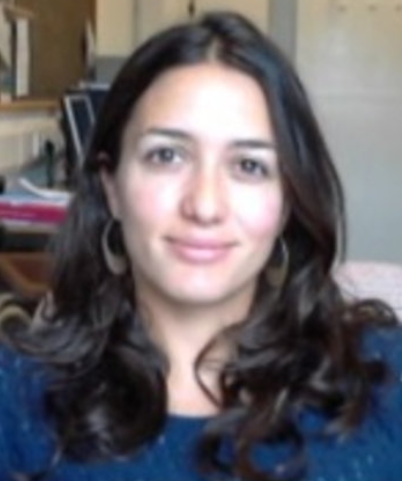 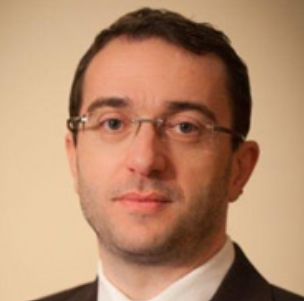 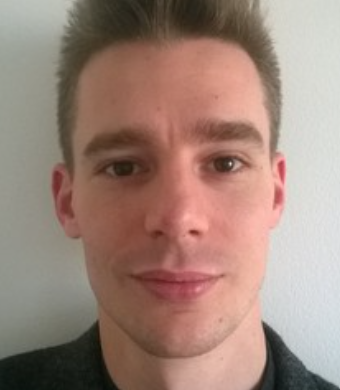 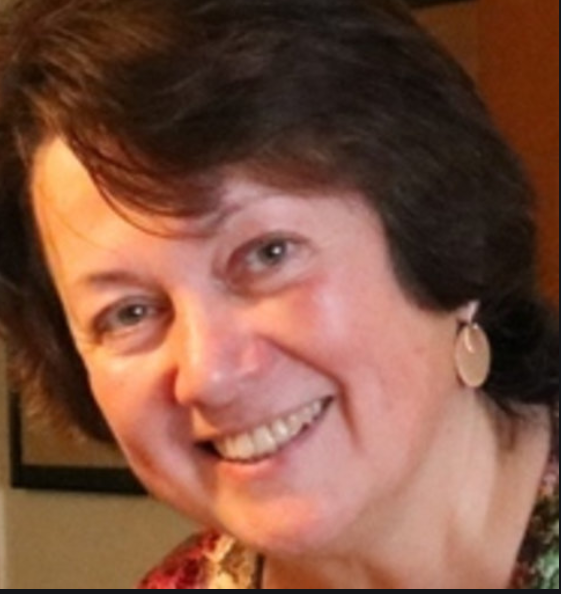 Montserrat Camps-Gaset (UB)  Ana Moragues-Faus (UB)   Clément Bonnet (UM)  Viktor G. Mihucz (ELTE)
About us: Teaching in CHARM-EU
Teaching type: BLENDED or HYBRID
Possible learning and assesment activities (seminars or lectures or guided work) on:
1. The discourse on food and identity, from a philosophical and historical point of view: 
Defining the human identity in terms of food: the relationship of humans with the animals, the nature and the others (ideologies on vegetarianism or veganism, religious prescriptions, the taboo of cannibalism)
Defining the self in terms of food: food and spirituality, the perception of a healthy body; luxury and indulgence vs. ascetics and deprivation; body and gender (the perception of the feminine body)
2. The discourse on healthy food: 
Looking beyond the words. Food and cultural tradition, food and philosophy, gender issues on food discourse.
Possible mentoring on interdisciplinary issues regarding one specific challenge: 
How to connect different approaches (economic, social, historical, etc.) to one specific question.
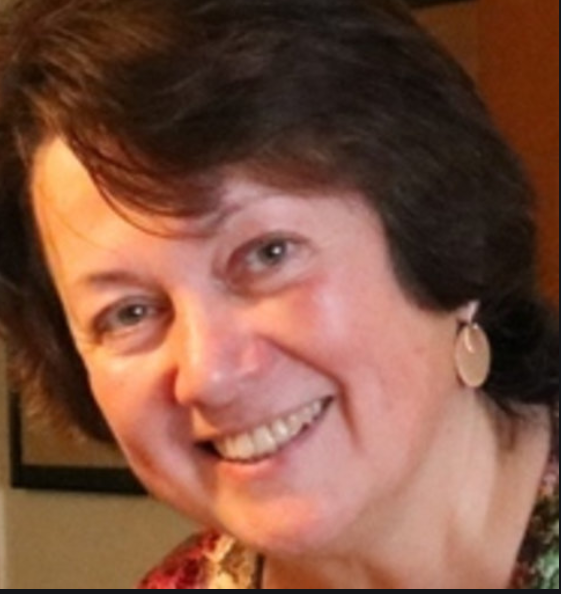 Montserrat Camps-Gaset
(UB)
About us: Teaching in CHARM-EU
Teaching type: BLENDED or HYBRID
Possible learning and assesment activities (seminars or lectures or guided work) on:
Food security and sustainability 
Contested discourses on food security and sustainability, how frames condition problem assessment and solutions
Understanding food security and sustainability outcomes as part of socio-ecological systems shaped by power relations, e.g. urban food environments
Critical food governance: all activities to manage, shape, steer… food system outcomes. Inclusion of all actors (public, private, social movements)
Critical perspectives that include socio-economic, cultural and political dimensions of justice when developing policies and interventions.
Design and delivery of food governance spaces but also integrated policies and interventions that address all dimensions of food security and sustainability; e.g., urban food policies
3. Action research: working with practitioners to deliver impactful actions, including assessment exercises.
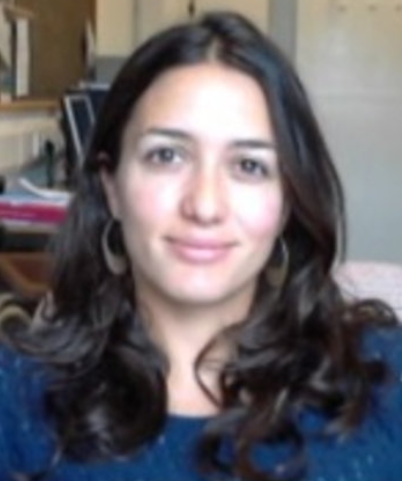 Ana Moragues-Faus (UB)
About us: Teaching in CHARM-EU
Teaching type: BLENDED or HYBRID
Possible learning and assessment activities (seminars or lectures or guided work) on:
Environmental innovation in the agricultural sector
Conceptualization of environmental innovation
Insights for food systems
Data analysis of environmental patents
Land use conflict between energy and agricultural production
Analysis of the risks of land use conflict from the production of energy biomass
Collaborative innovation and co-design of solutions talking into account the different dimensions of land use conflicts 
3. Environmental technology transfer and international negotiations
History of the co-evolution between international negotiations on technology transfer and environmental issues
Identification of the needs for international technology transfer for improving the sustainability of food systems
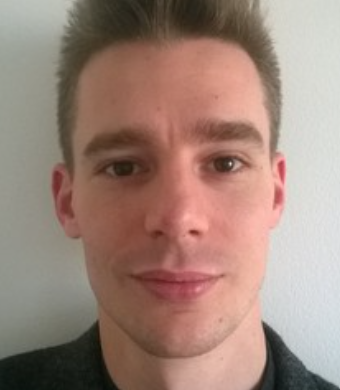 Clément Bonnet (UM)
About us: Teaching in CHARM-EU
Teaching type: BLENDED or HYBRID
Possible learning and assesment activities (seminars or lectures or guided work) on:

Food safety: Foodborne illnesses, food poisoning, allergies & carcinogens
Environmental impact of food production and dietary patterns towards ecosystem integrity under a changing climate specifically addressing
•	vulnerabilities in the agriculture sector with special emphasis on its capacity changes to contribute to climate change mitigation as well as to enable food producers to adapt to new weather patterns, 
•	trade-off between fostering low GHG emissions (e.g. CO2, CH4) and ensuring that sufficient food is available for all people. 
•	food deterioration, storage & transport (impact of local vs. global food transport on environmental pollution), waste minimization & valorization.
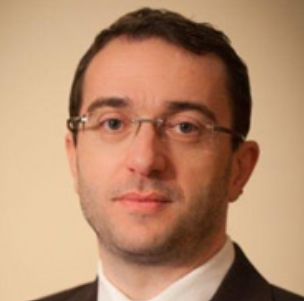 Viktor G. Mihucz (ELTE)
About the Food Modules: How can nutritionally and healthy food be available to everybody on the planet in a sustainable manner?
Contents
 Analysis of food and its impact on human health and environment 
 Sustainability in food systems: position of actors & paradigms
 Proposing solutions through transformations, multi-stakeholder policies, future scenarios from a transdisciplinary perspective taking into account particularities of the so-called Western and industrially developing countries.
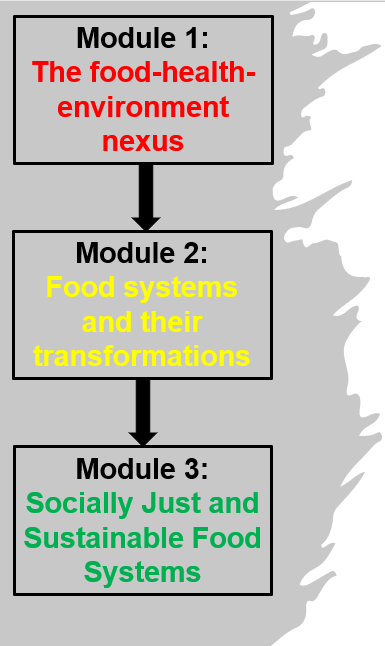 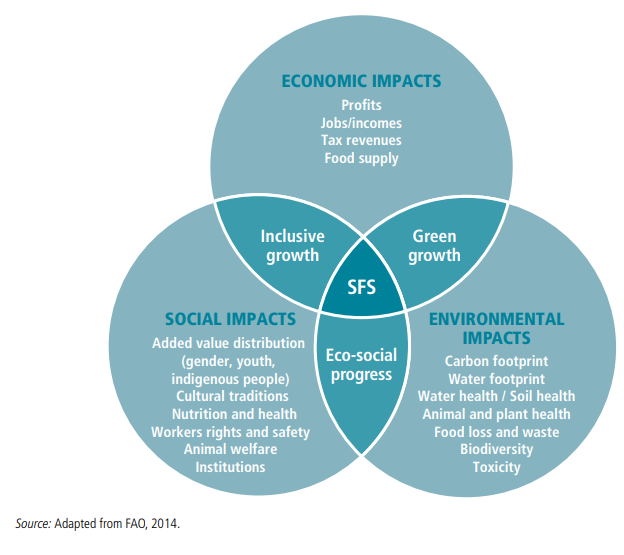 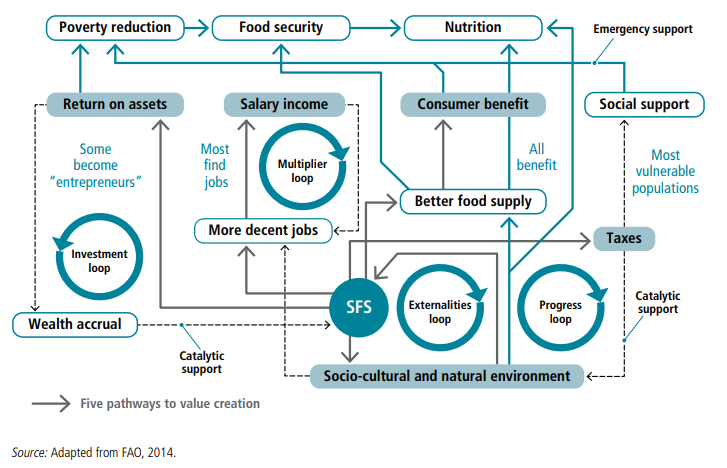 About the planned teaching and assessment activities
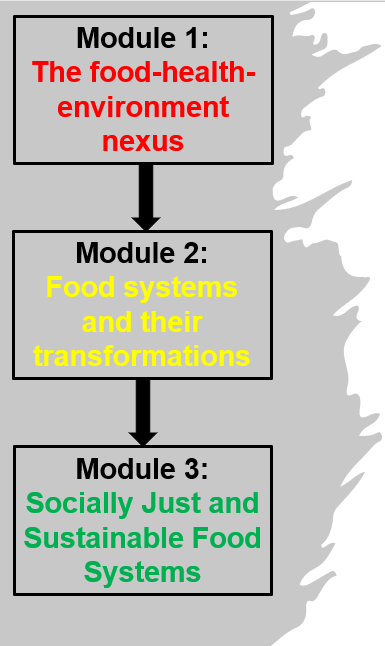 How can nutritionally and healthy food be available to everybody on the planet in a sustainable manner?
Module Teaching type: BLENDED
Learning and assessment activities: 
Simultaneous, on-line panel discussions by experts specialized in different disciplines involving extra-academic actors and students themselves
Seminars & tutorials
Quiz (single choice, multiple choice, Q&A)
Essay writing (individual & team work)
Student workshop: pitch & presentations
Tools proposed technological tools for course teaching and assessment
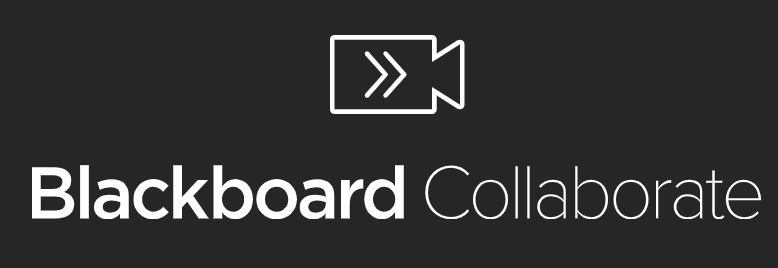 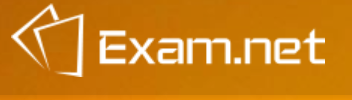 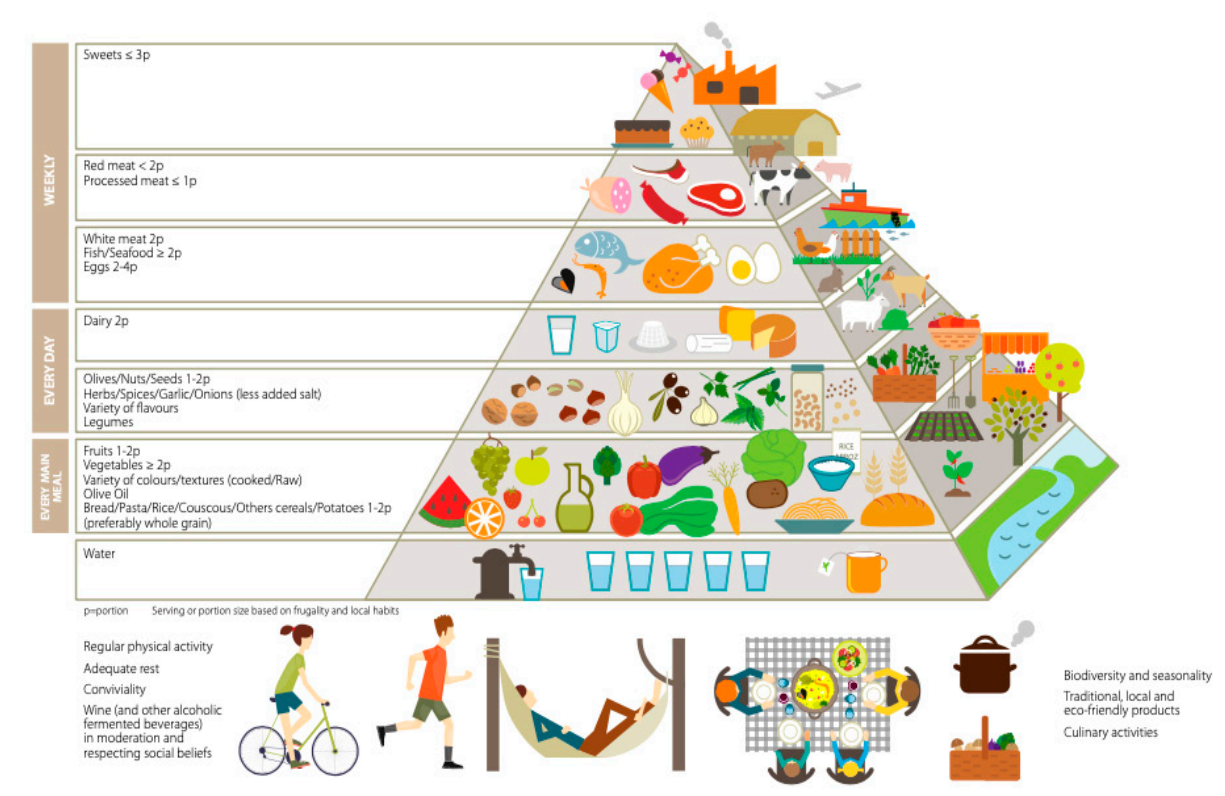 Examples 1.
Workshop presentation topics: 
1. Cocoa as food item: health and cultural benefits.
2. Cocoa as part of the food system: How can cocoa be produced in sustainable way?
Collaborative essay writing on Teams on the topic:
How does industrial food production and Big Food Corporations influence diet-related chronic conditions (obesity, diabetes, cholesterol);
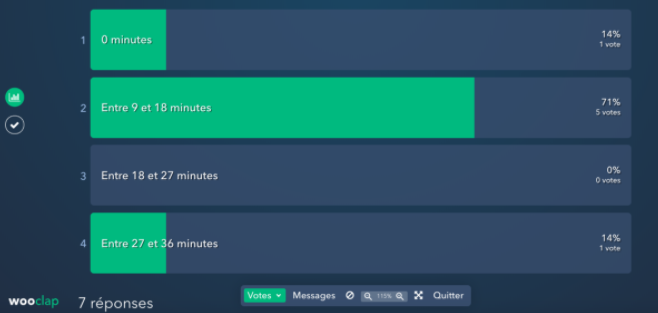 Question for feedback by using Wooclap (see also slide):
What is the novelty in the updated Mediterranean diet?
Preference for local, seasonal, fresh food
Preference for minimally processed food 
Environmental impact of the food items
Aspects of food production sustainability
Answers recorded on Wooclap and 
instant display during the lecture
Examples 2 – Module 3.
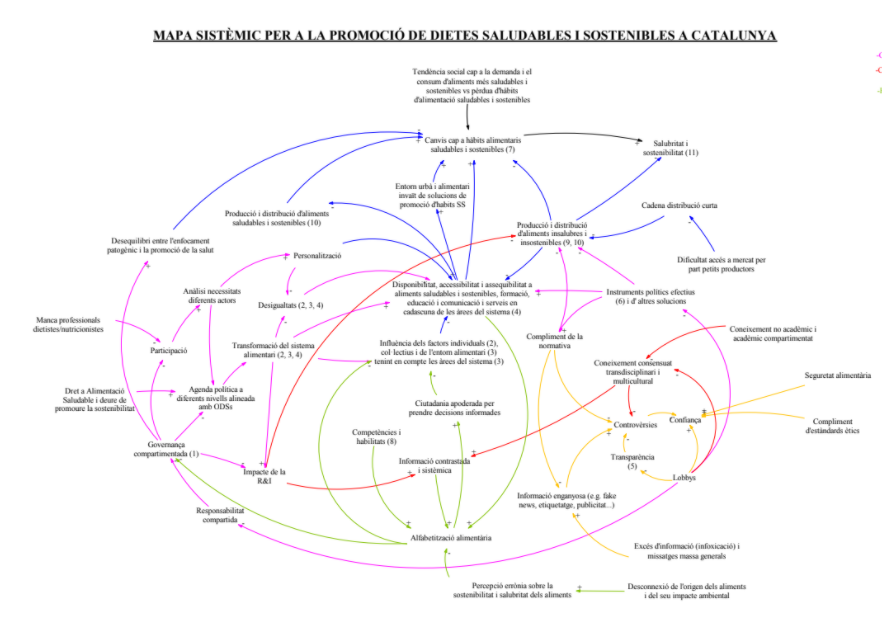 Systematic Map for the promotion of sustainable healthy diet in Catalonia
Collaborative learning and construction of ideas (e.g., tool Mural used in the Fit4Food Barcelona Living Lab)
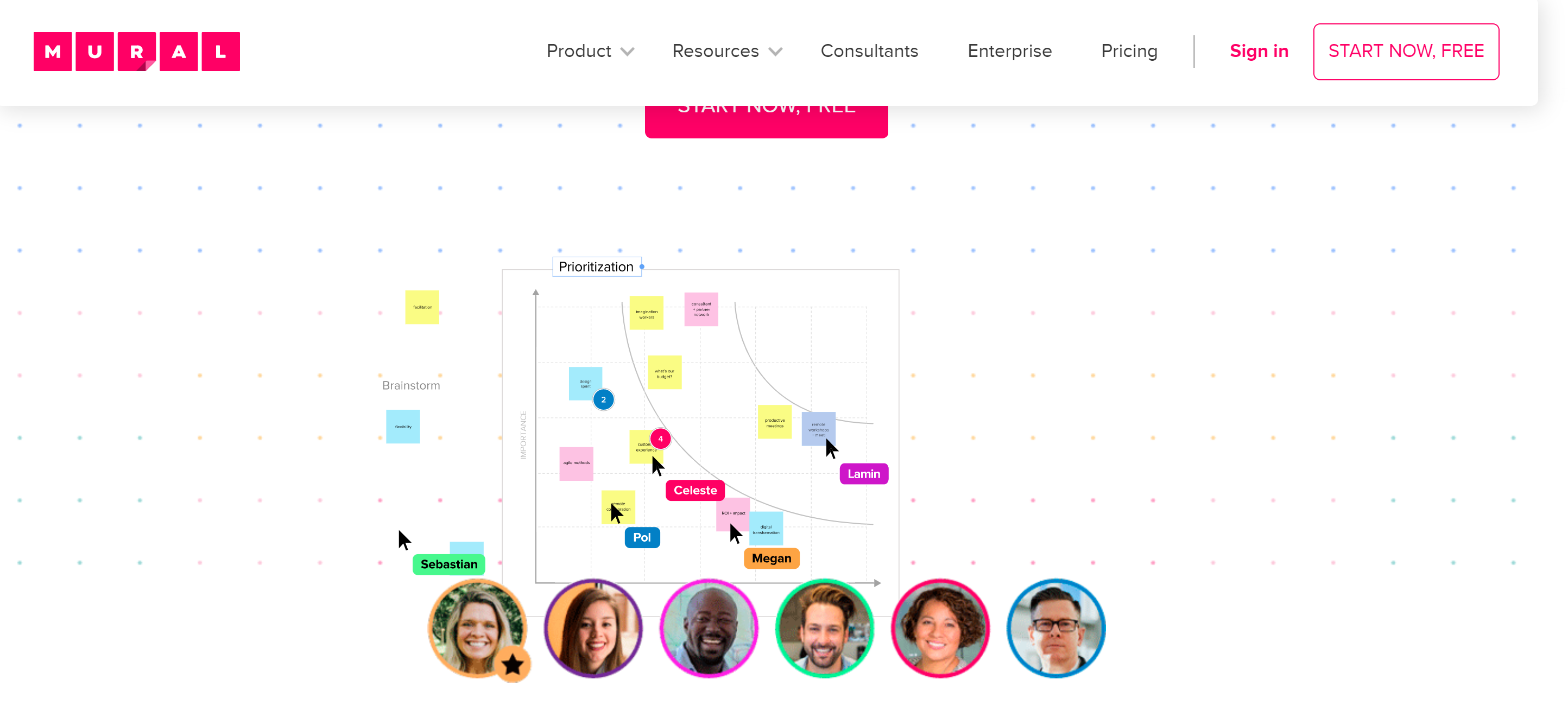 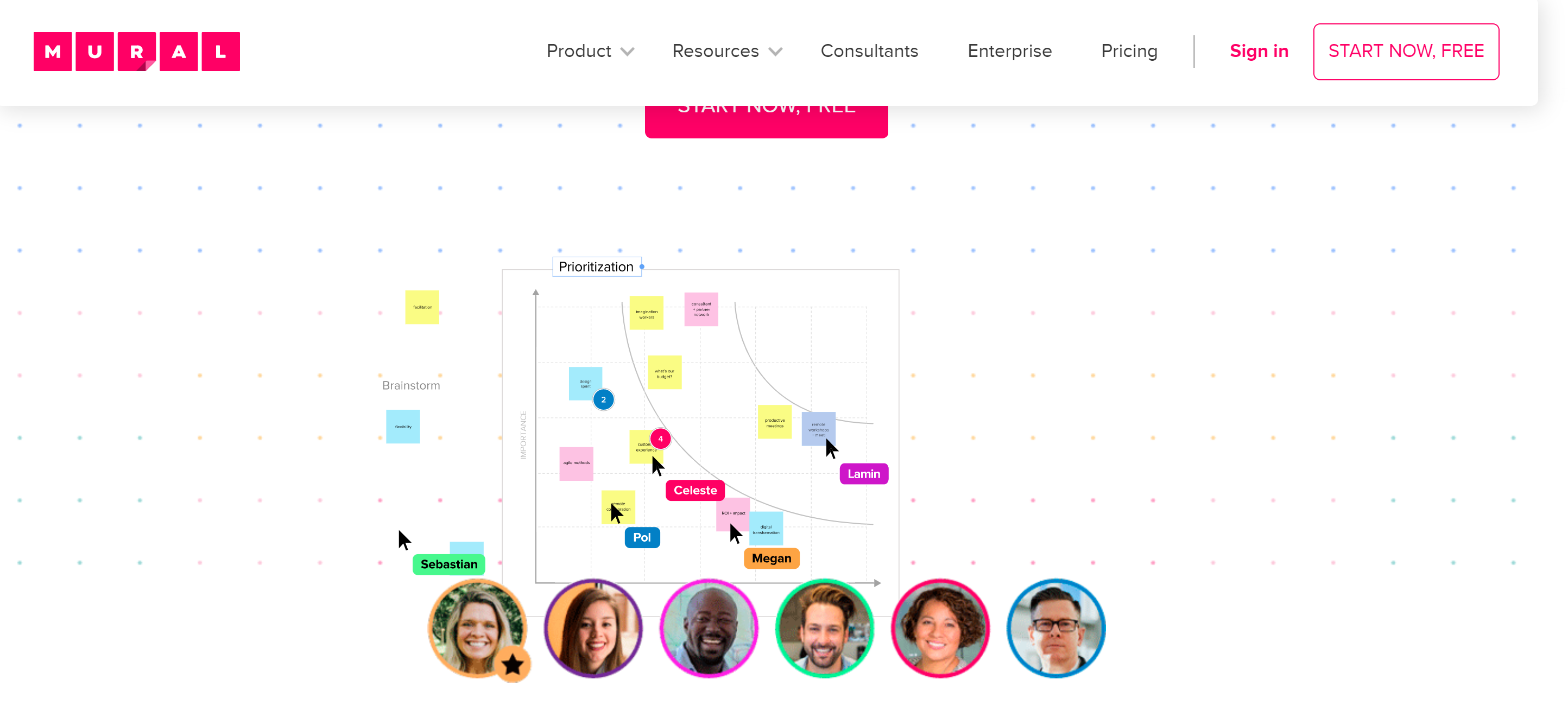 Examples 3. – Module 3
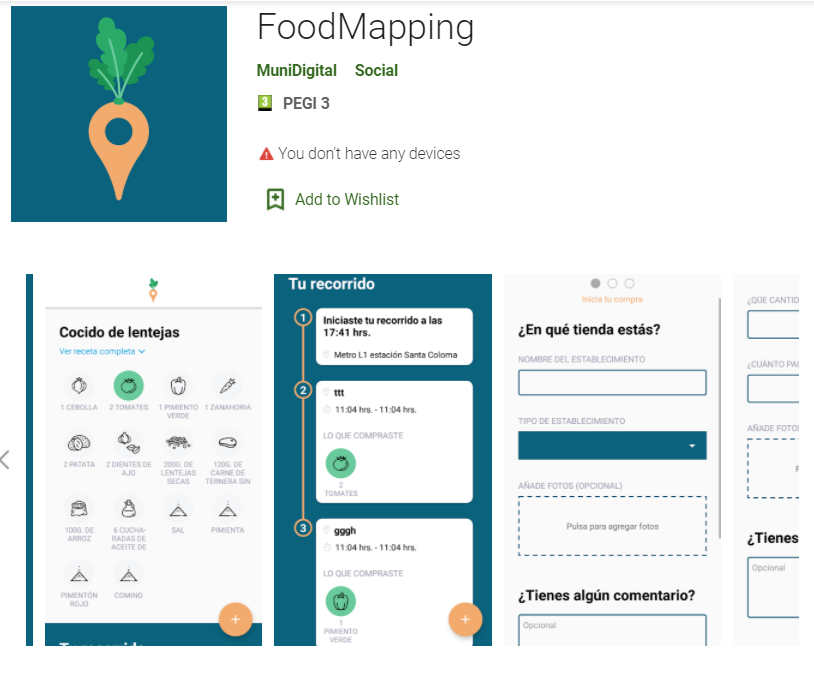 Use of interactive apps to map food environments and report experiences for example through photovoice.
Also the Sustainability game could be adapted and be useful
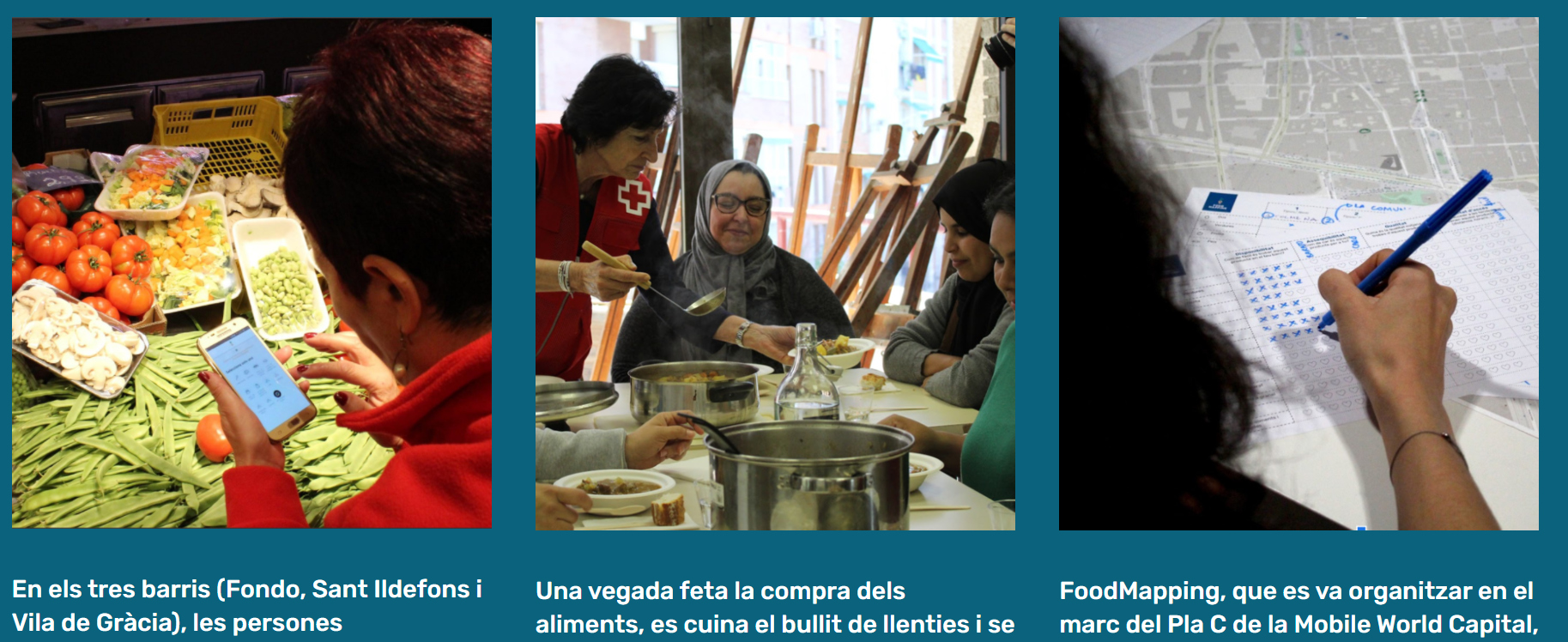 Examples 4. – Basic tools
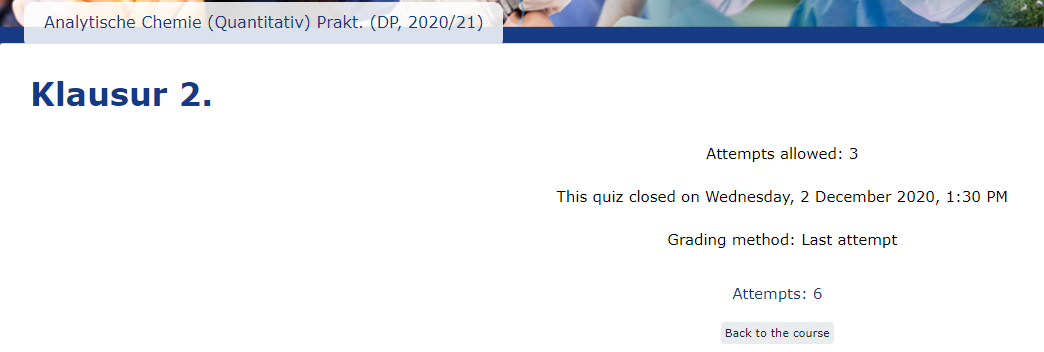 Programmed Midterm Test on Moodle
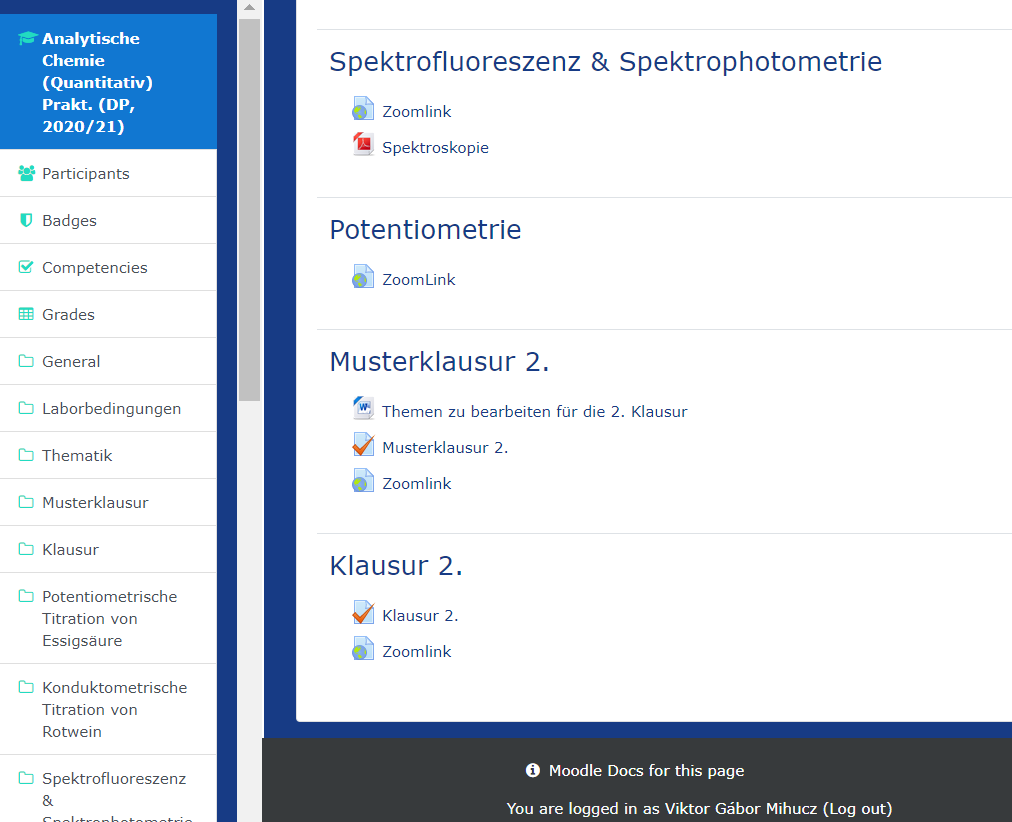 Saved explanation written on ZOOM Whiteboard
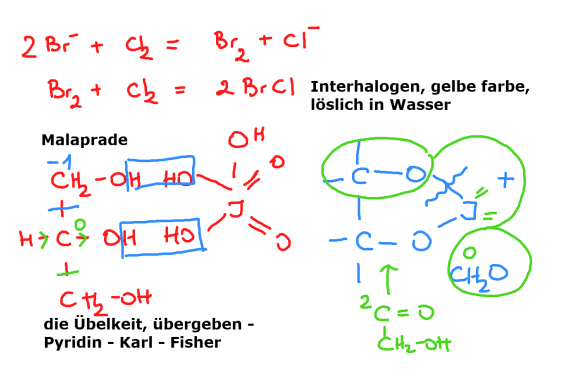 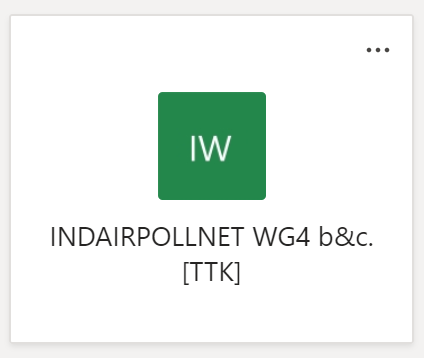 Editing a draft on Teams
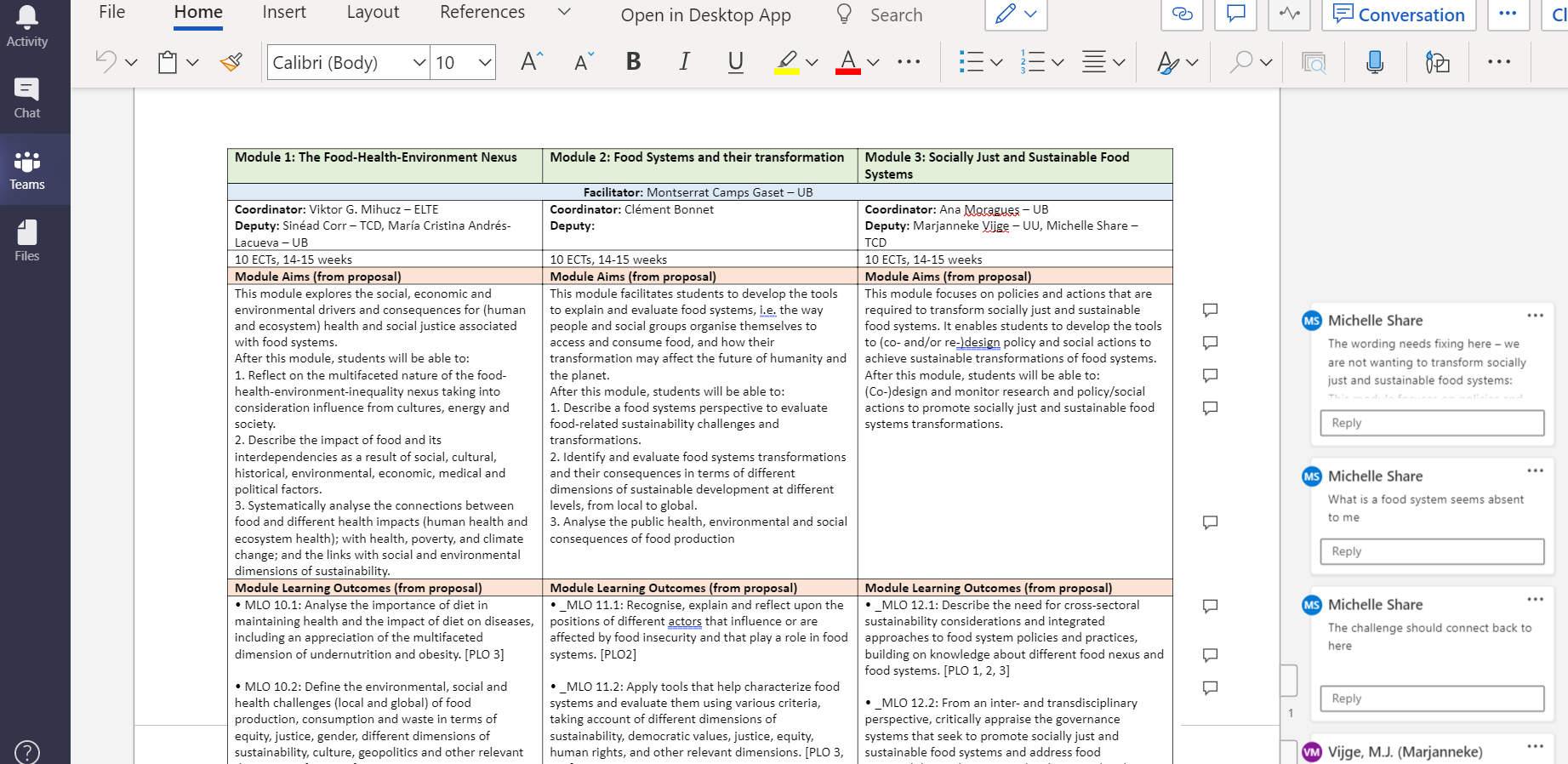 Slides and video recordings of ZOOM lectures
 posted on MOODLE
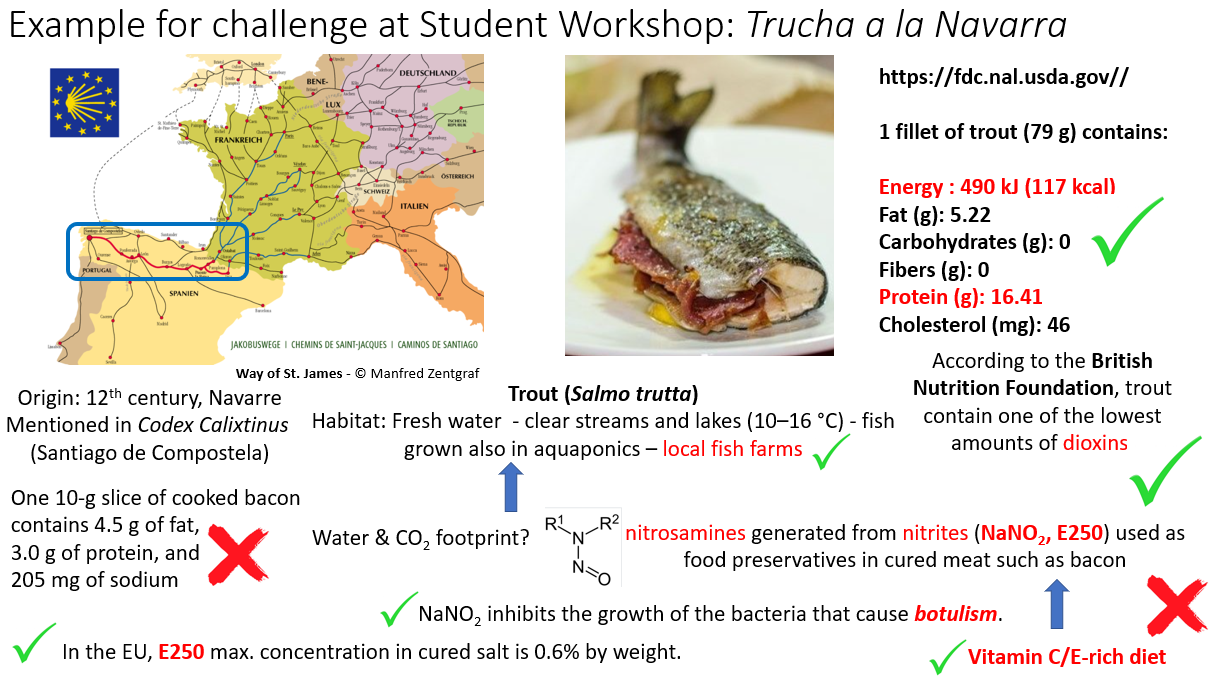 Tool choice: Virtual Reality
Trinity College  | Ireland and 03.02.2021 
Jake Rowan Byrne
About meJake Rowan Byrne
Assistant professor, School of Education TCD

Teaching:
Contemporary Teaching and Learning Practices
Introduction to Programming (Software and Hardware)
Creativity, Design Thinking and Innovation
Transdisciplinarity
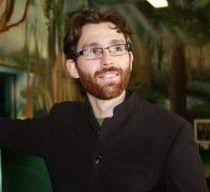 Which tool I have chosen and how I could use it in my course
Students will develop an advanced understanding of transdisciplinarity to enable them to work in a transdisciplinary/multidisciplinary/ interisciplinary teams. They will be able to demonstrate a critical appreciation of the challenges of integrating different disciplinary and transdisciplinary approaches and research methodologies.

I’ll like to use Virtual Reality to engage students and help them explore diverse perspectives.


I’ll like to engage students by:
Having them experience diverse perspectives through immersive VR experiences.
Having them reflect  on these experiences
Having them empathise with a  diverse set of stakeholders.
Examples
VR Perspectives
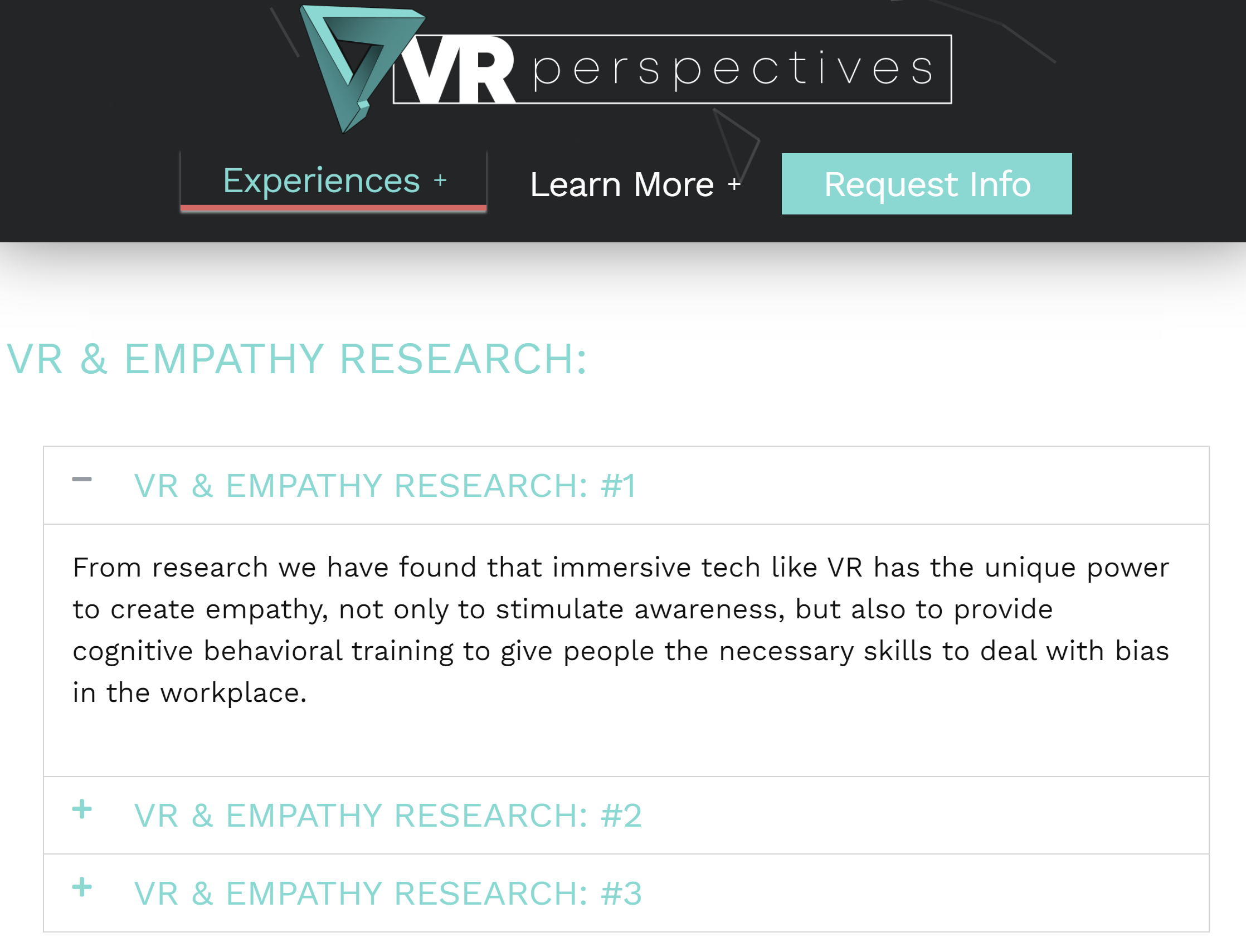 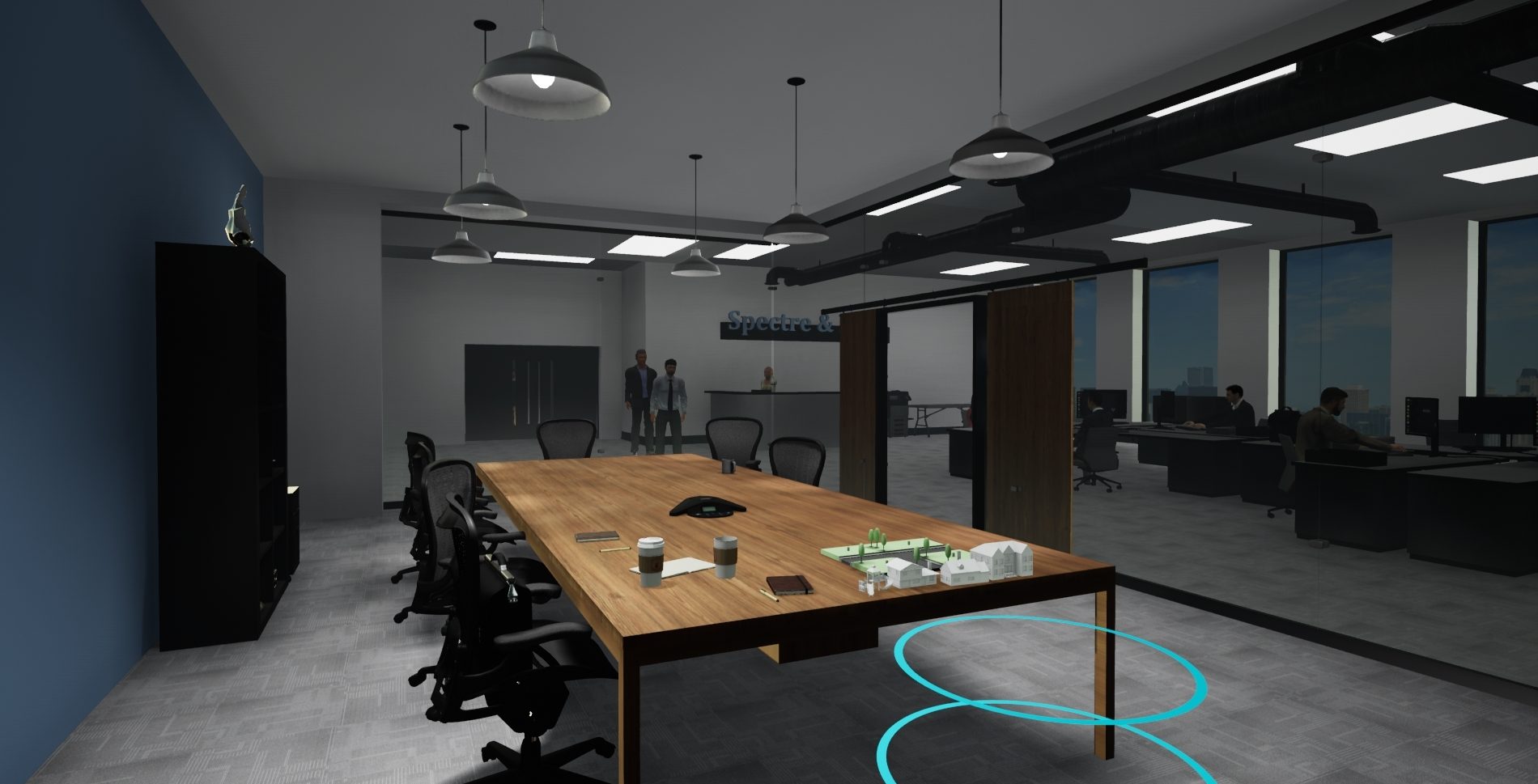 Examples
Live in their World
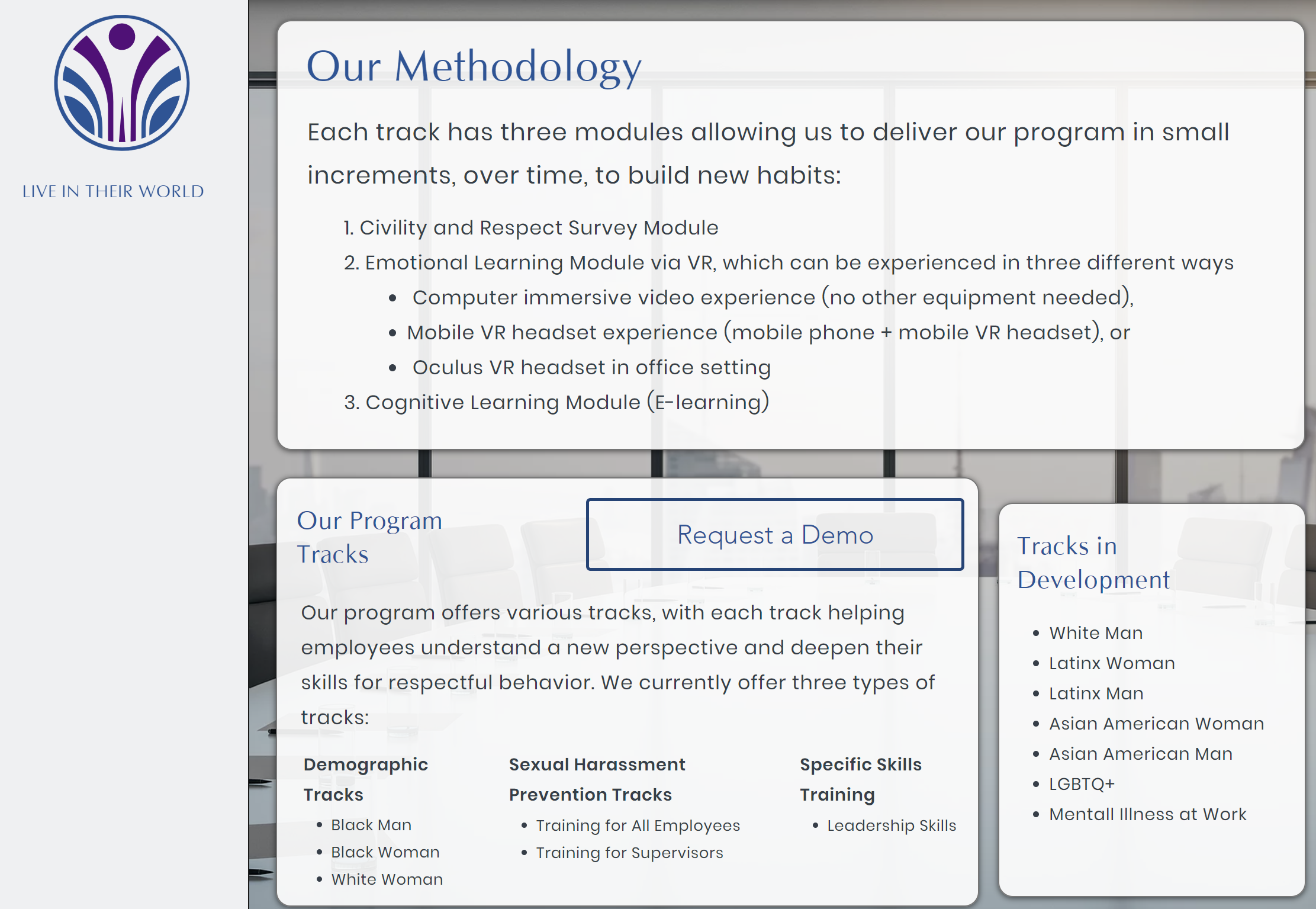 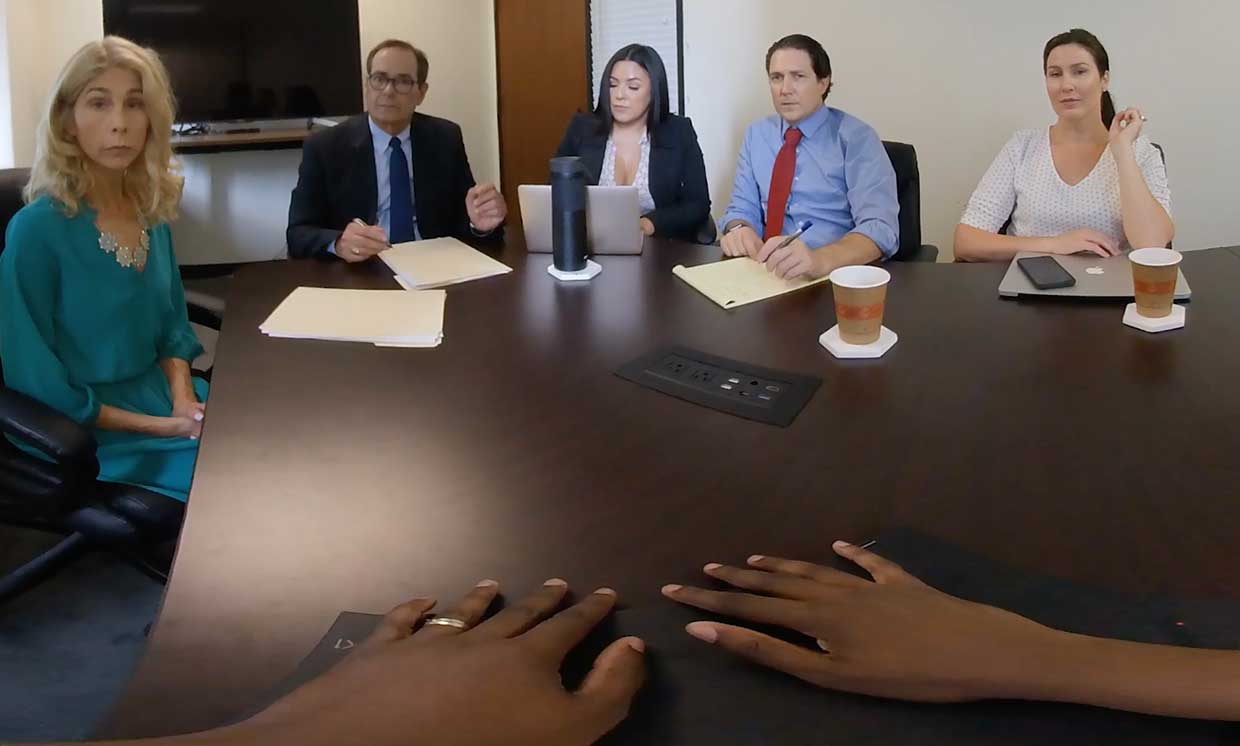 Benefits
The use of VR during this module has the goal of offering student the opportunity to explore diverse perspectives and their own unconscious biases.





Students will be aware of their own biases
Students can recognise gender inequities in their the impact of multiple and diverse perspectives
Students reflect and address bias and multiple perspectives in their research and projects
REQUESTHow to make a TEL request
How to request new technology? 
Involve us as soon as possible – contact information will be sent to you after this workshop 

We will provide and prepare basic teaching tools for you like:
Moodle to organize your module
Teams for collaboration and communication
E-portfolio software for programmatic assessment
WooClap for voting / interactive presentations
[Speaker Notes: *INFORM THAT WE WOULD LIKE TO RECORD THIS PART FOR SHARING WITH OTHER CHARM-EU MEMBERS*]
REQUESTConsiderations to be made
CHARM-EU Core requirements for technology enhanced learning:
Sustainable
Secure
Privacy compliant
We value open source if available
User-friendly
Digitally accessible and inclusive
Affordable in time and money

We will support you with this and unburden you, but we need time to investigate whether your requested tool meets these requirements.
[Speaker Notes: Alex briefly explains the core requirements and explains that we don’t want participants to worry much about this but instead involve us as soon as possible so they can focus on module design.]
DIGITAL ACCESSIBILITYQuestions for you!
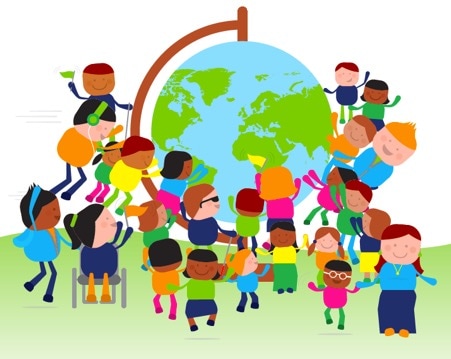 WHAT DOES DIGITAL ACCESSIBILITY
 MEAN TO YOU? 

Question Description:  Share your own interpretation, understanding

WHAT DO YOU NEED 
TO TAKE THE LEAP TOWARDS DESIGNING INCLUSIVE FOR PEOPLE IN ALL THEIR DIVERSITY?

Question Description: 
What support do you need for designing the teaching & learning environment to be more inclusive?
Credit: https://www.ded4inclusion.com/uploads/4/7/7/8/47789531/b1cover_orig.jpg
[Speaker Notes: @Ágnes this seems like a great outline to me. Maybe finish is with info on who to contact with questions when in doubt? We could also include that in the e-mail / documents we will send to the participants after the workshop is finished.]
DIGITAL ACCESSIBILITYQuestions for you!
Ladies and gentlemen back to wooclap please!
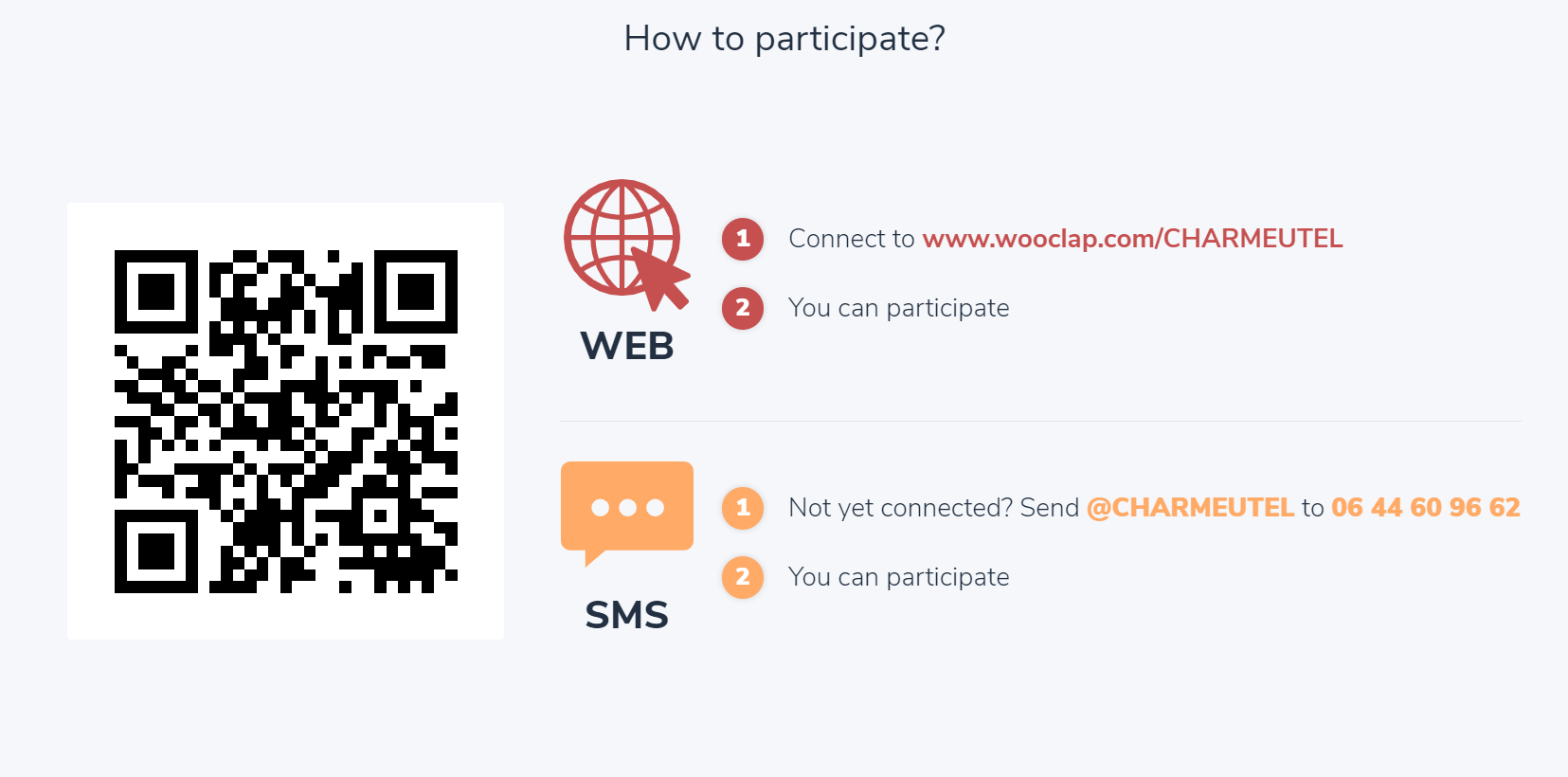 [Speaker Notes: @Ágnes this seems like a great outline to me. Maybe finish is with info on who to contact with questions when in doubt? We could also include that in the e-mail / documents we will send to the participants after the workshop is finished.]
DIGITAL ACCESSIBILITYWhat and why
WHAT DOES IT MEAN?

“Digital accessibility is the process of making digital content and services accessible to everyone. It is about providing all users equal access to the same information [...].” (World Wide Web Consortium (W3C))

WHY DOES DIGITAL ACCESSIBILITY MATTER?

Access and inclusion should not be based on a philanthropic approach, but rather on alignment with basic human rights. 

Universality needs to be taken seriously. 

Providing accessibility in digital products  that  is that everyone can perceive, navigate, interact with your product.
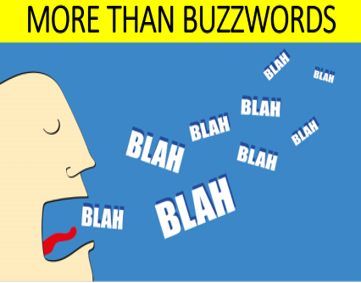 Credit: https://image.shutterstock.com/image-vector/caricature-mans-head-his-mouth-600w-415924102.jpg
[Speaker Notes: @Ágnes this seems like a great outline to me. Maybe finish is with info on who to contact with questions when in doubt? We could also include that in the e-mail / documents we will send to the participants after the workshop is finished.]
DIGITAL ACCESSIBILITYPerceptions, misconceptions
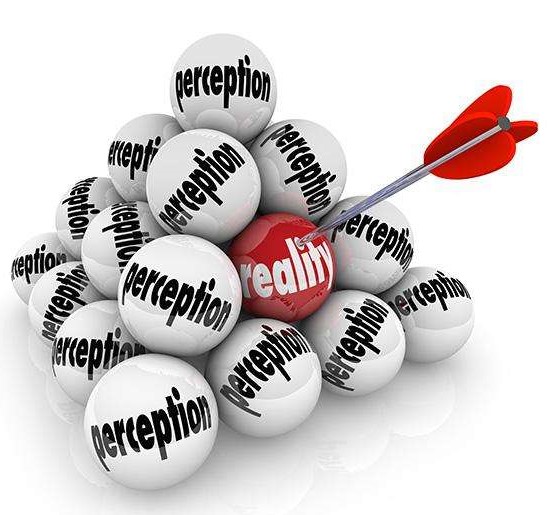 [...] Accessibility kills creativity, it really does not […] 
It is actually a creative challenge

Accessibility is difficult. Accessibility is not difficult 
it is just unfamiliar territory for a lot of us

The only thing, which keeps it unfamiliar, 
is the way we think about it, 

 accessibility is in many senses just about understanding"
(Watson, 2013) W3Conf 2013
Credit: https://imsts.com/sites/default/files/styles/image_1200x550/public/2018-06/blog-ims-perception-reality_1.jpg?itok=gNnJ3ujm
[Speaker Notes: @Ágnes this seems like a great outline to me. Maybe finish is with info on who to contact with questions when in doubt? We could also include that in the e-mail / documents we will send to the participants after the workshop is finished.]
DIGITAL ACCESSIBILITYTOP 10 C's TIPS :)
1. CATER THE NEEDS OF YOUR USERS
meet the needs the greatest extent of your adience: needs assessment
2. CONSIDER YOUR DESIGN APPROACH
"DESIGN LIKE YOU GIVE A DAMN"  Leonie Watson WC3 Conference 2013
3. CHECK PRODUCTS ACCESSIBILITY POLICIES
some emerging technologies create barriers in accessing information
4. CREATE INCLUSIVE LEARNING&TEACHING SPACE 
Blackboard Ally is excellent
5. CHECK-IN OFTEN
test often, fix little, spend less
6. COMPREHEND - UNIVERSAL DESIGN OF ICT: 
A historical journey from specialized adaptations towards designing for diversity
7. CONTENT 
Universal design makes your content inclusive to all without segregating or stigmatizing. It provides a single message, not separate messages identifying certain target groups.  
8. CONSULT
Learn about research hubs, networks, such as: Universal Design of ICT (UD-ICT)
9. COURAGEOUS 
Think outside of the box, like there is no box there – do not settle with the familiar solutions
10. CULTURE CHANGER
Be the pioneer, start the step-by-step journey of inclusion
[Speaker Notes: @Ágnes this seems like a great outline to me. Maybe finish is with info on who to contact with questions when in doubt? We could also include that in the e-mail / documents we will send to the participants after the workshop is finished.]
DIGITAL ACCESSIBILITYYou are not alone, we are here to support you :)
For any digital inclusion, accessibility questions, requests ​do not hesitate to contact us at charmeuwp6@elte.hu
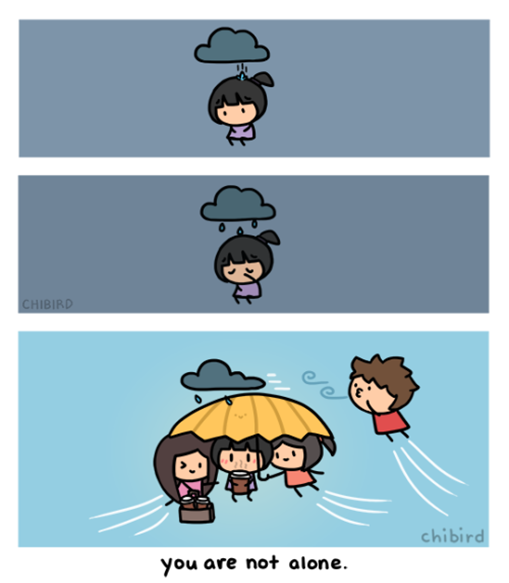 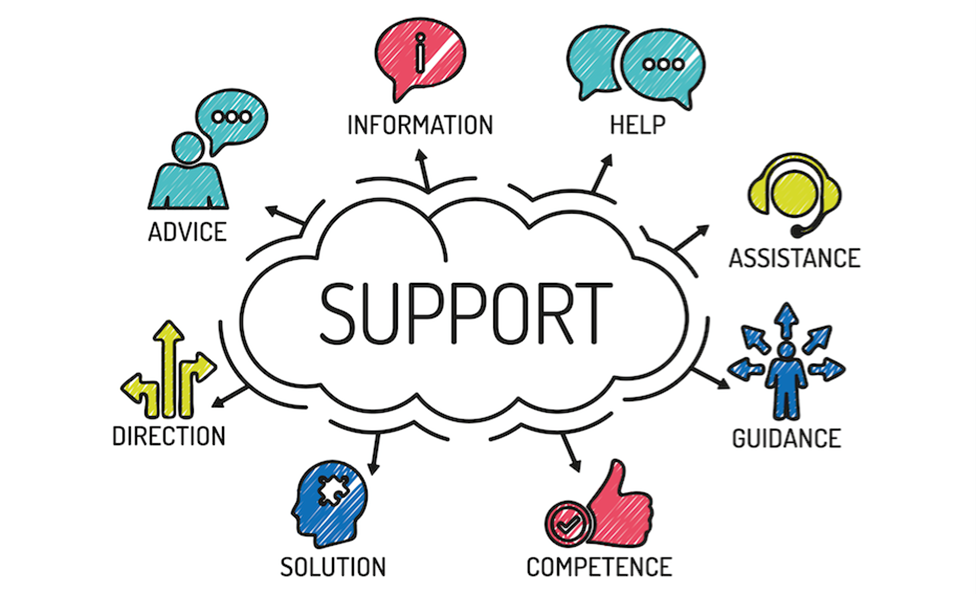 Credit: https://www.facebook.com/buddybenchireland/photos/a.787924524649928/3193758157399874/?type=3
Credit: https://chibird.com/post/181963063703/reminder-you-are-not-alone-you-have-people-out
[Speaker Notes: @Ágnes this seems like a great outline to me. Maybe finish is with info on who to contact with questions when in doubt? We could also include that in the e-mail / documents we will send to the participants after the workshop is finished.]
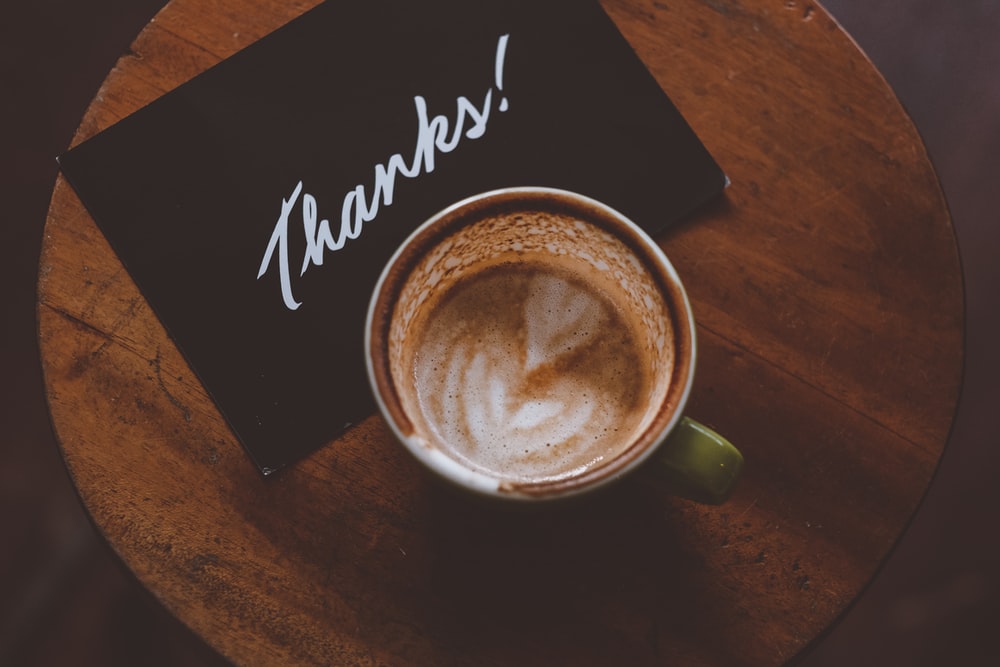 [Speaker Notes: Closing – Thank everyone and inform them about the possibility to apply for a 30 min consultation with an expert on TEL. (If time allows  it, any last questions / comments?)

Inform them that they’ll receive a follow-up / recap with all the information through e-mail.]